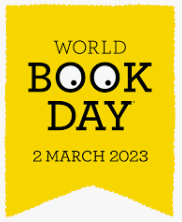 World Book Day
At Park Aspire
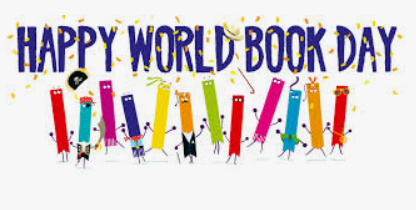 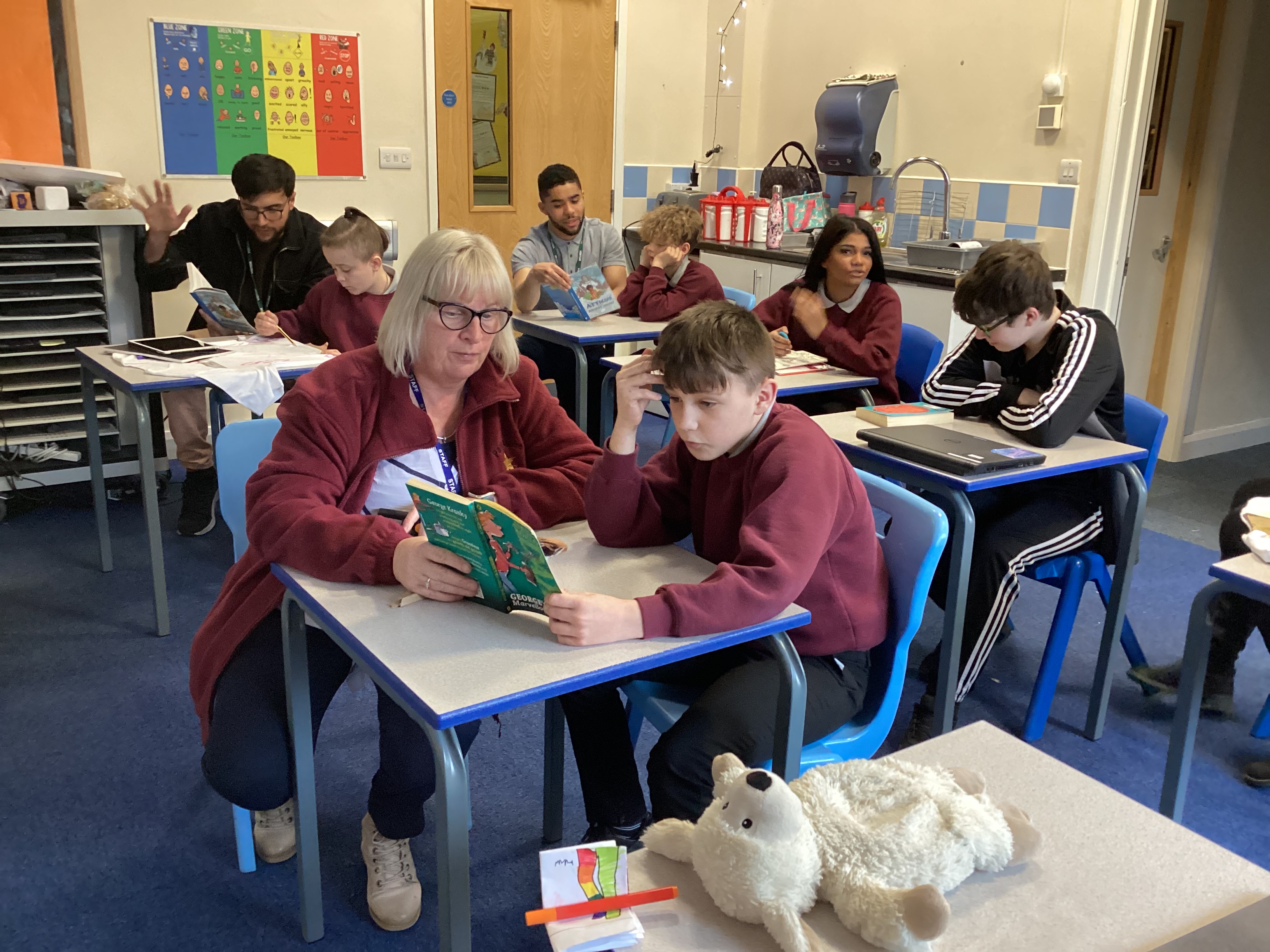 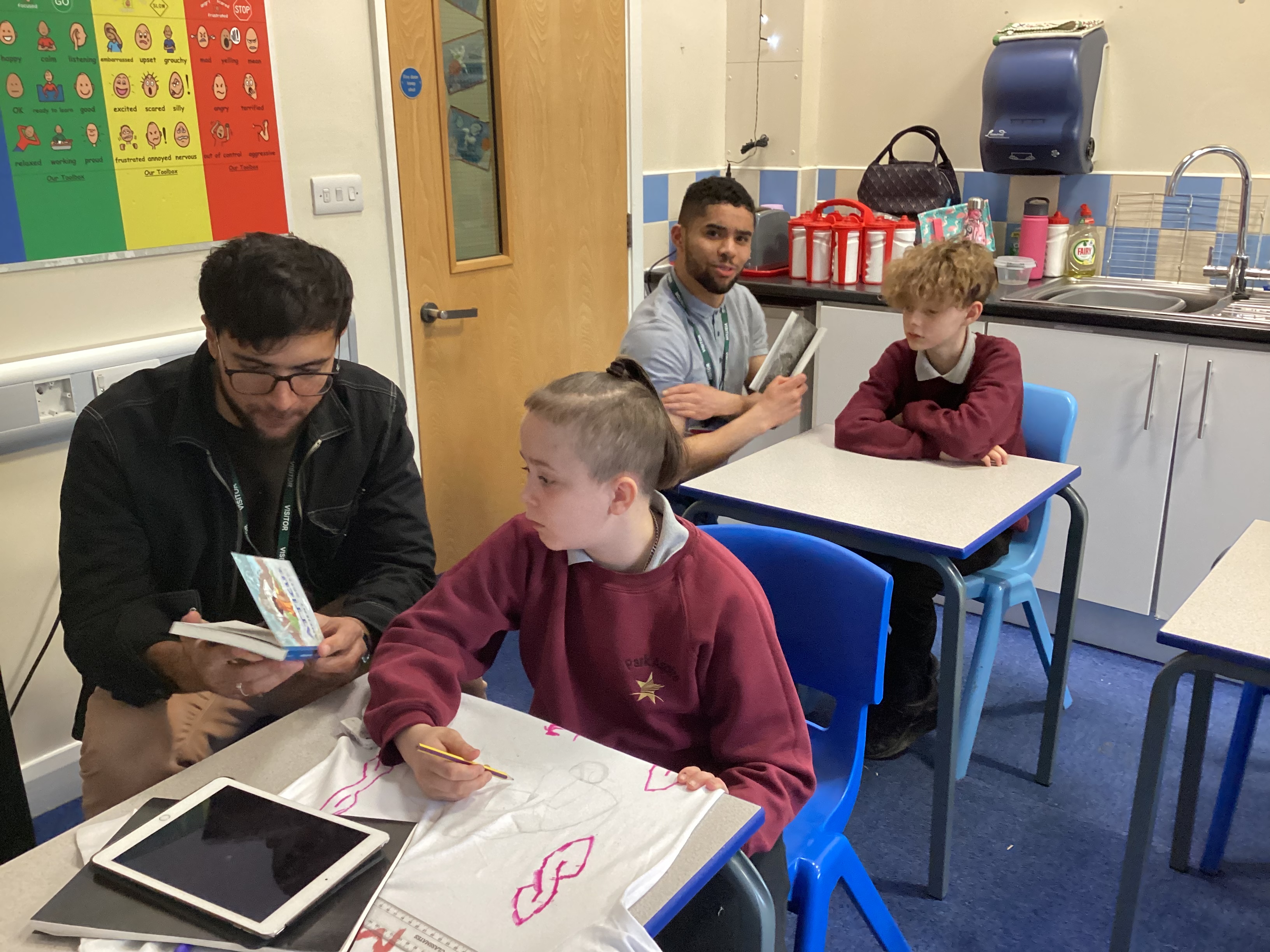 Promoting our love of reading
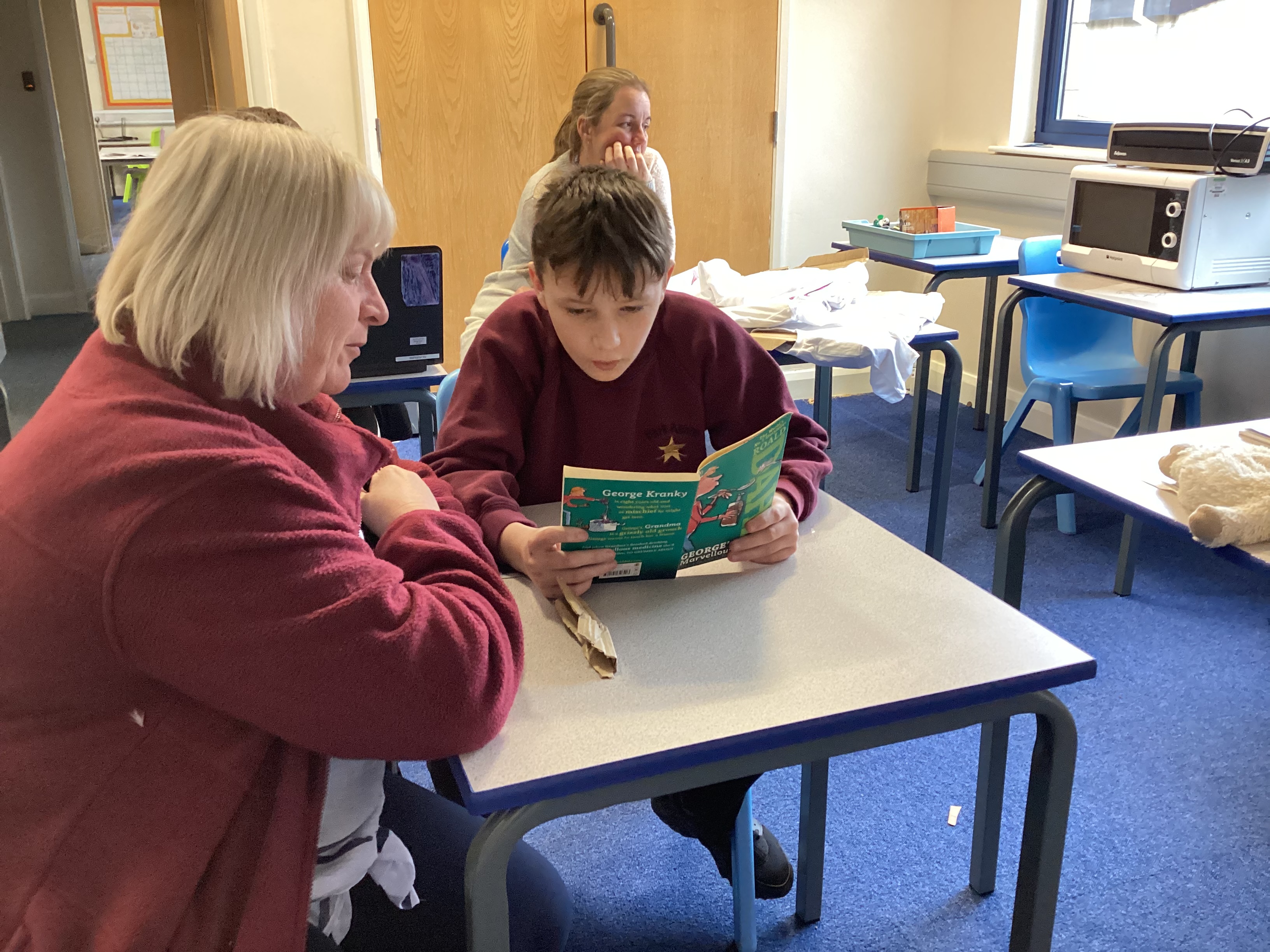 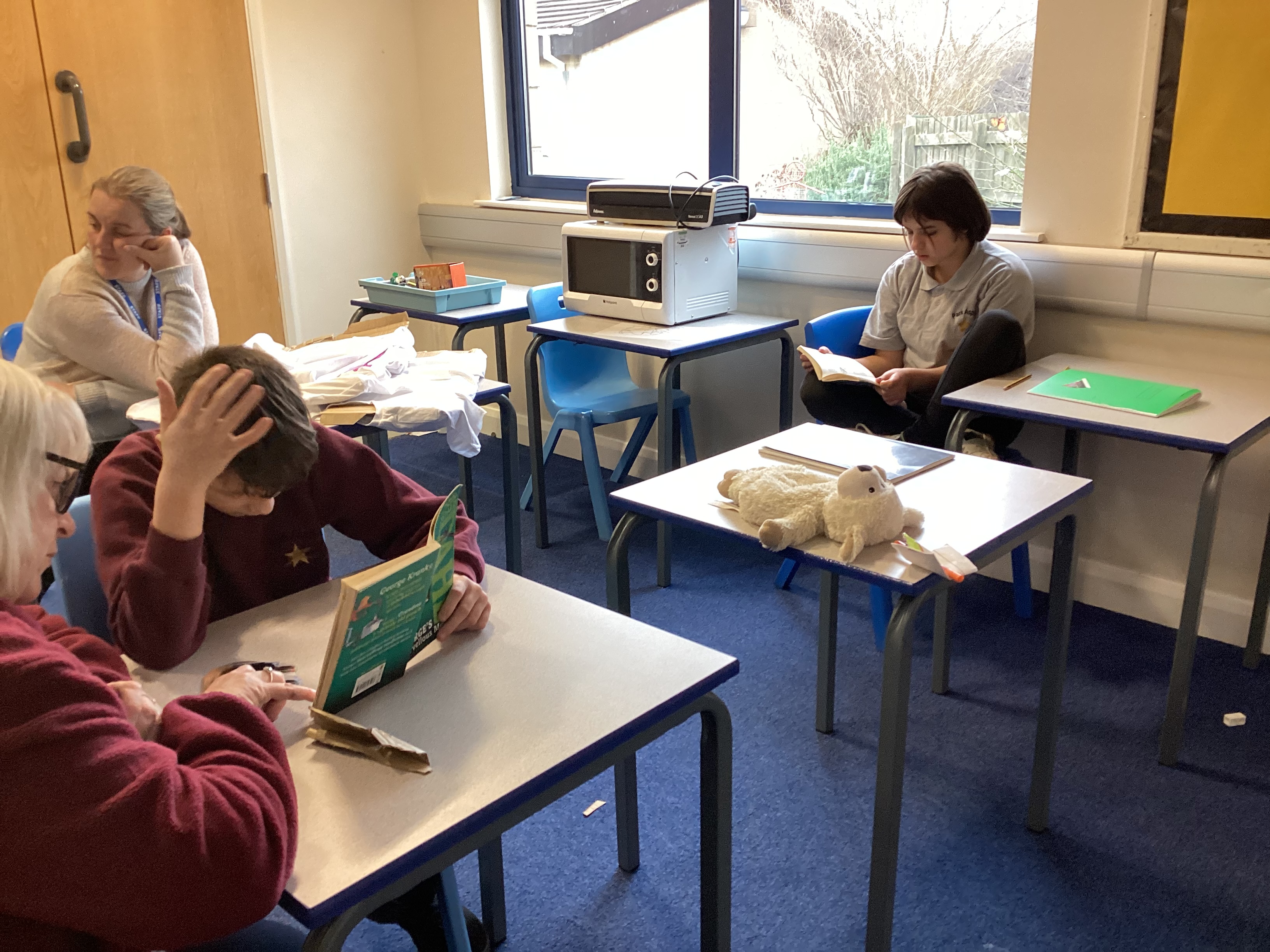 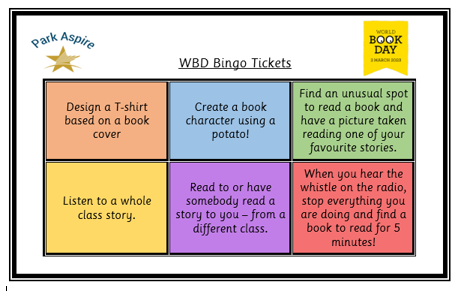 Some of you read to somebody in another class or listened to a story from somebody in another class 
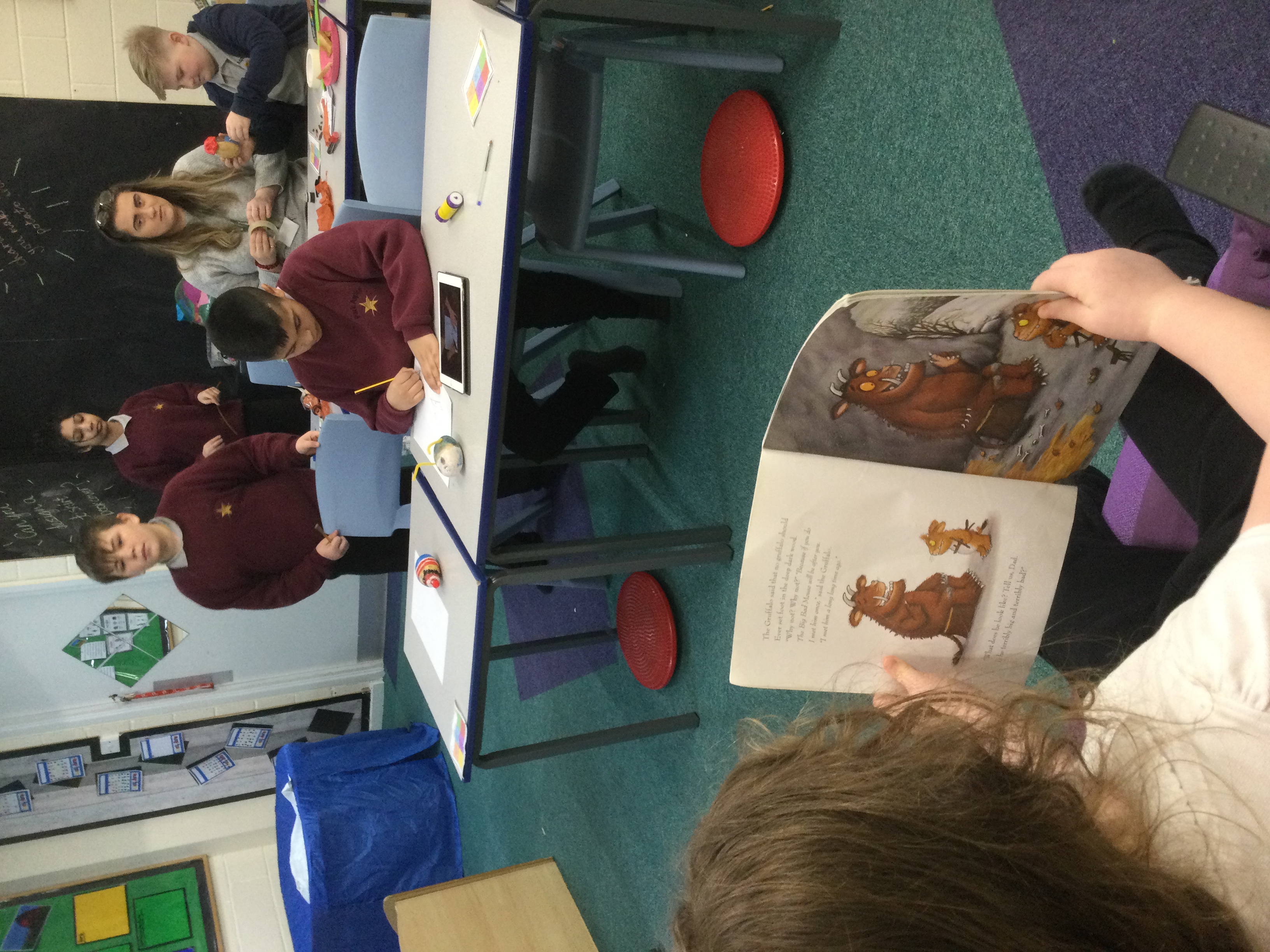 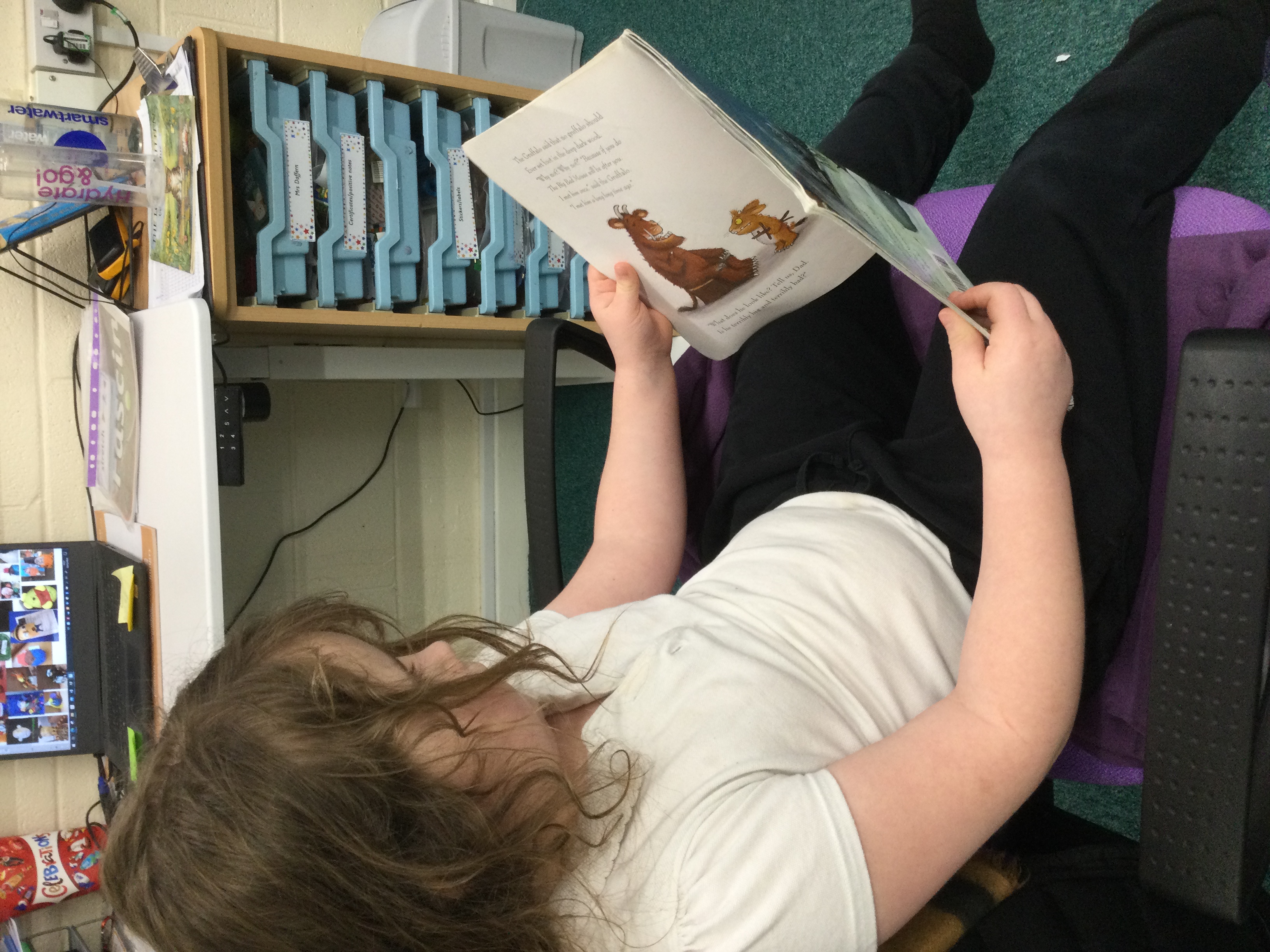 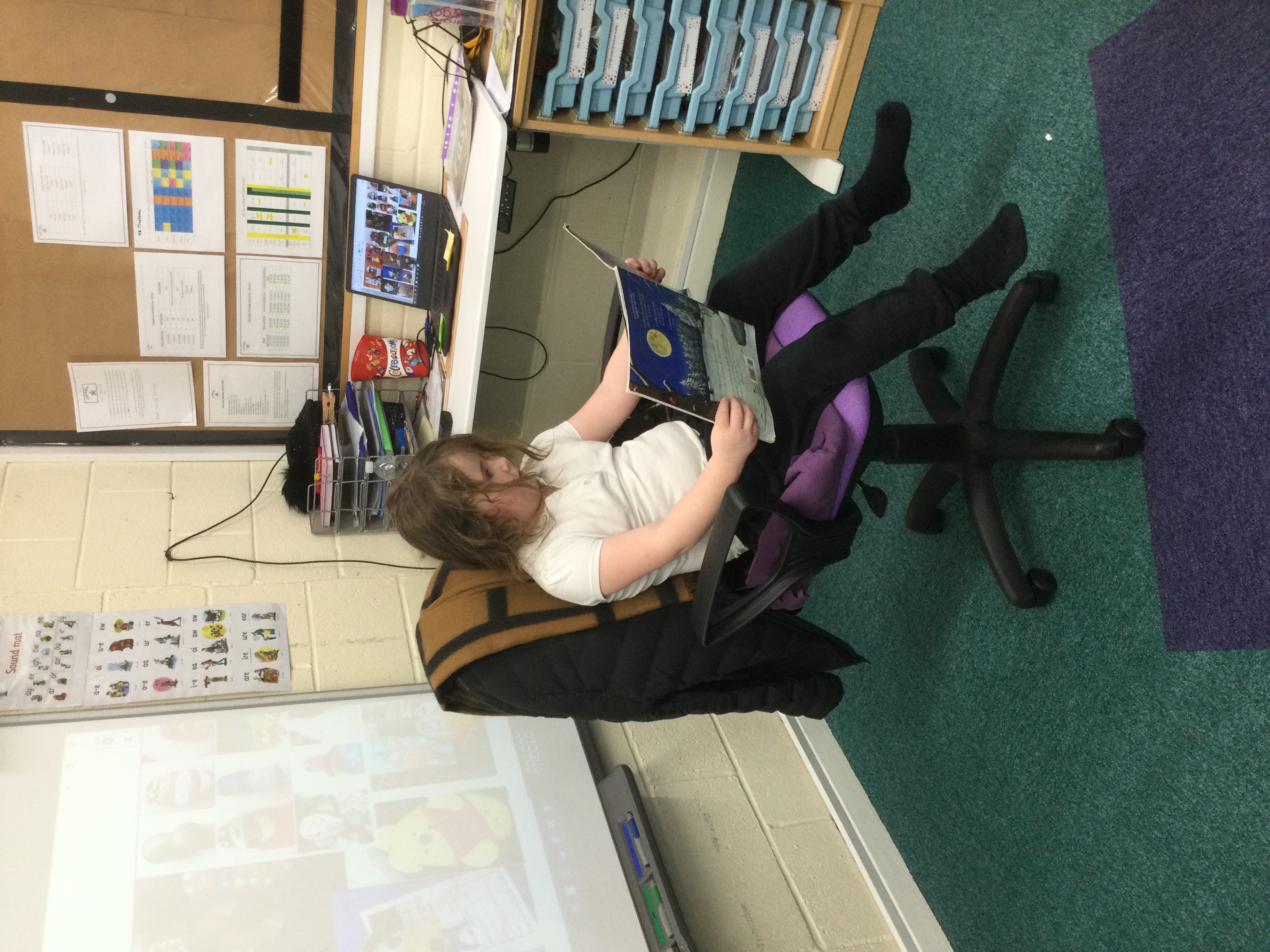 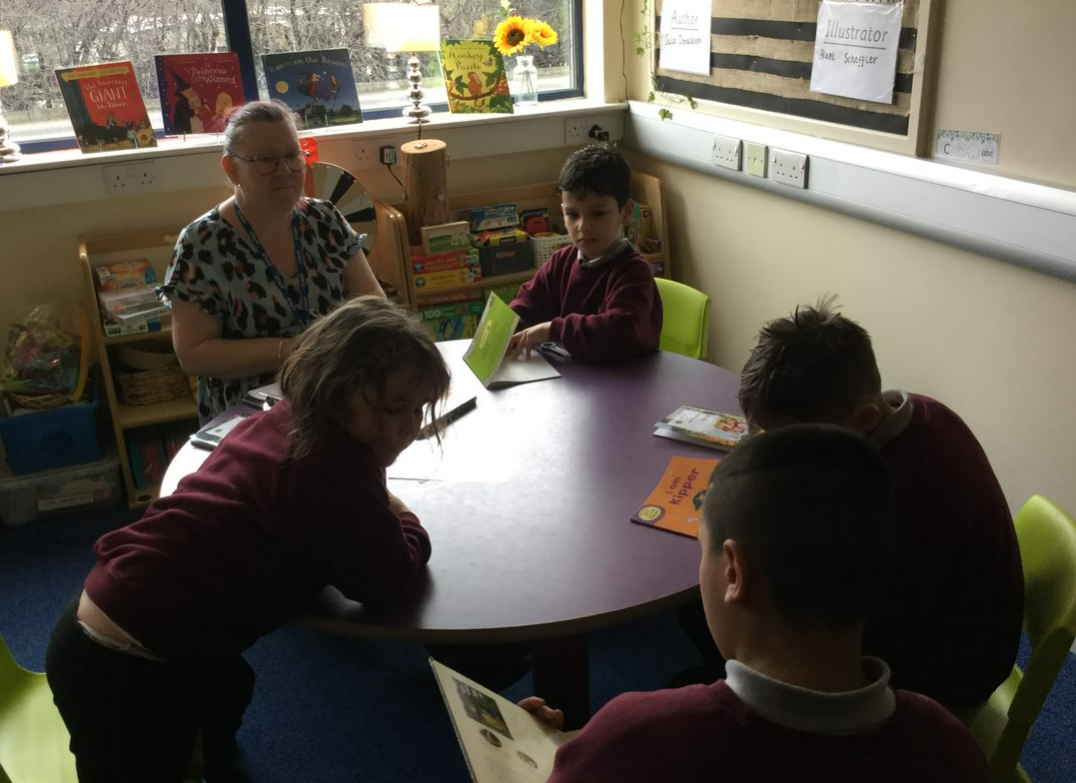 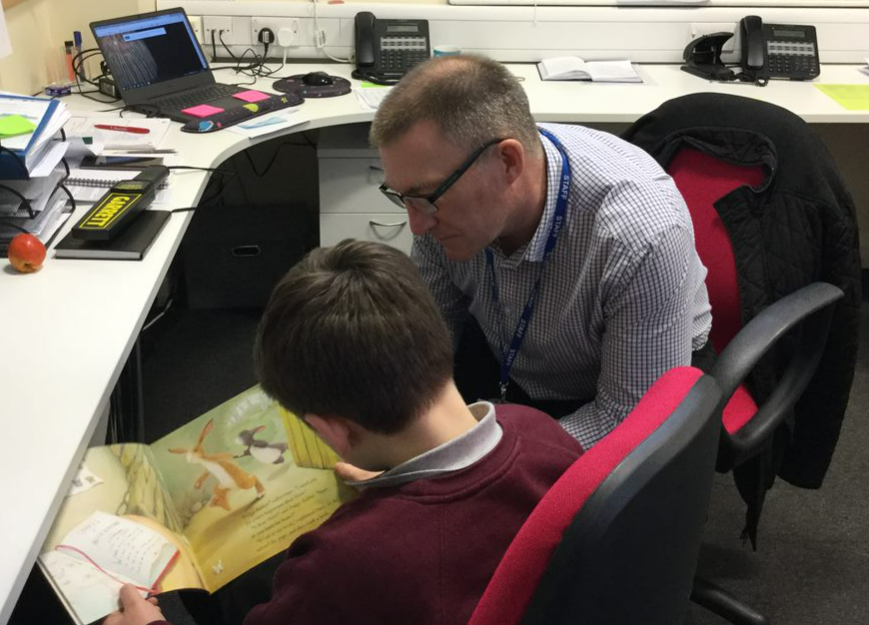 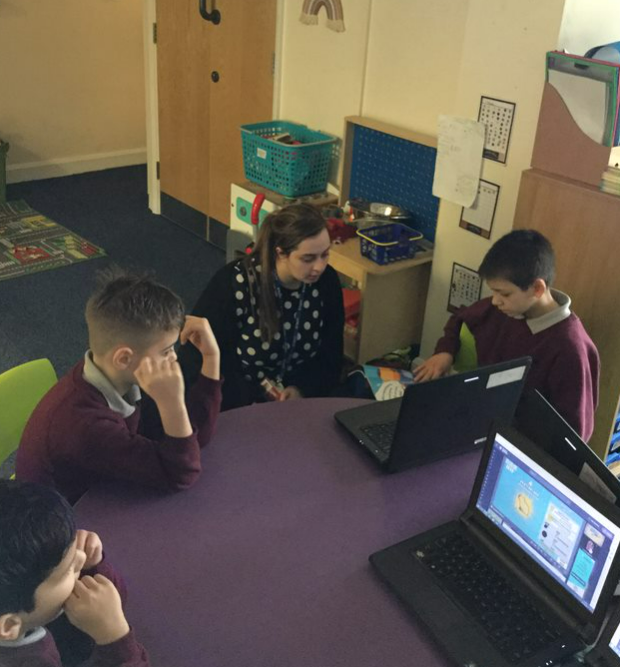 You found an unusual place to read a story!
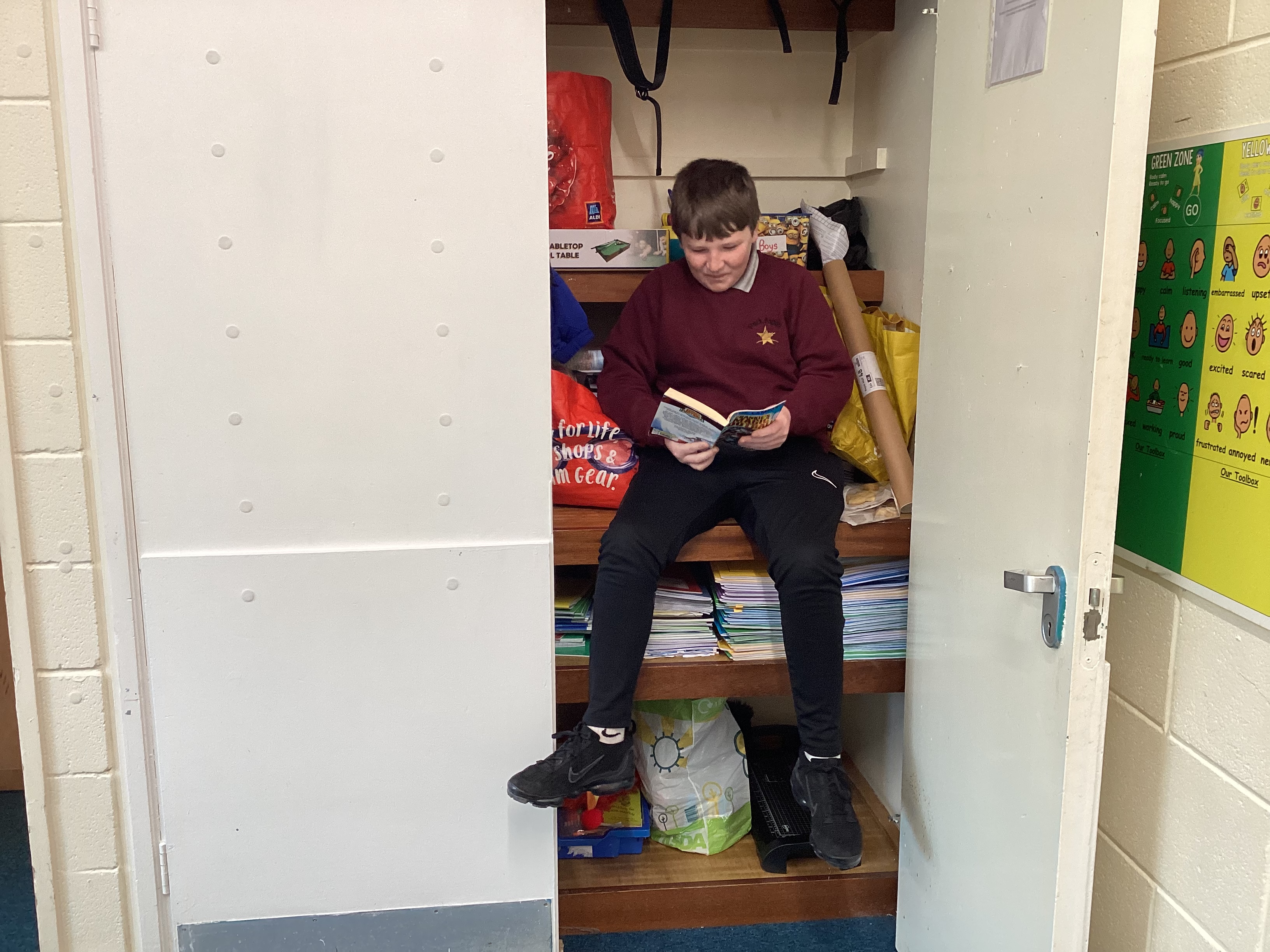 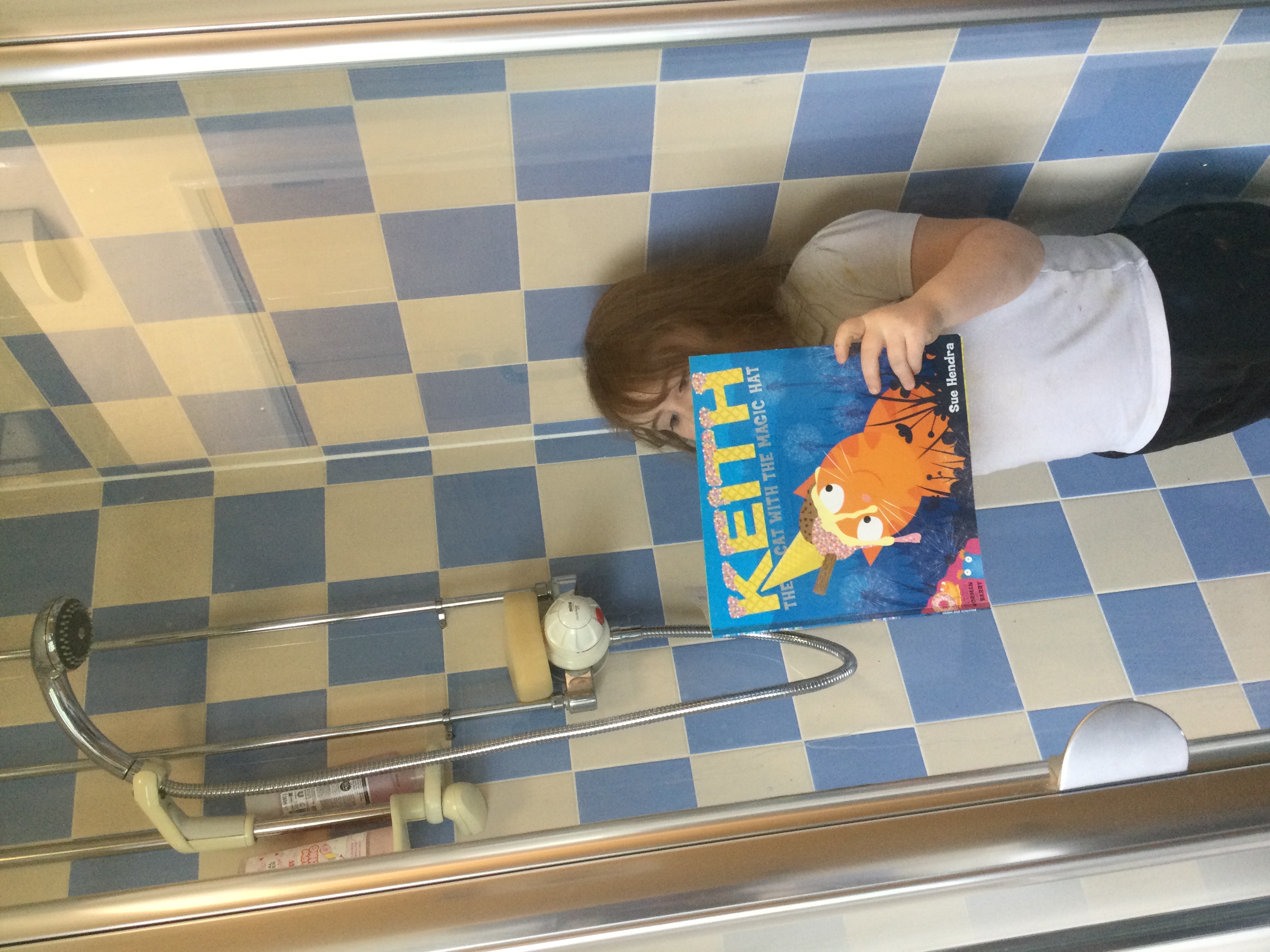 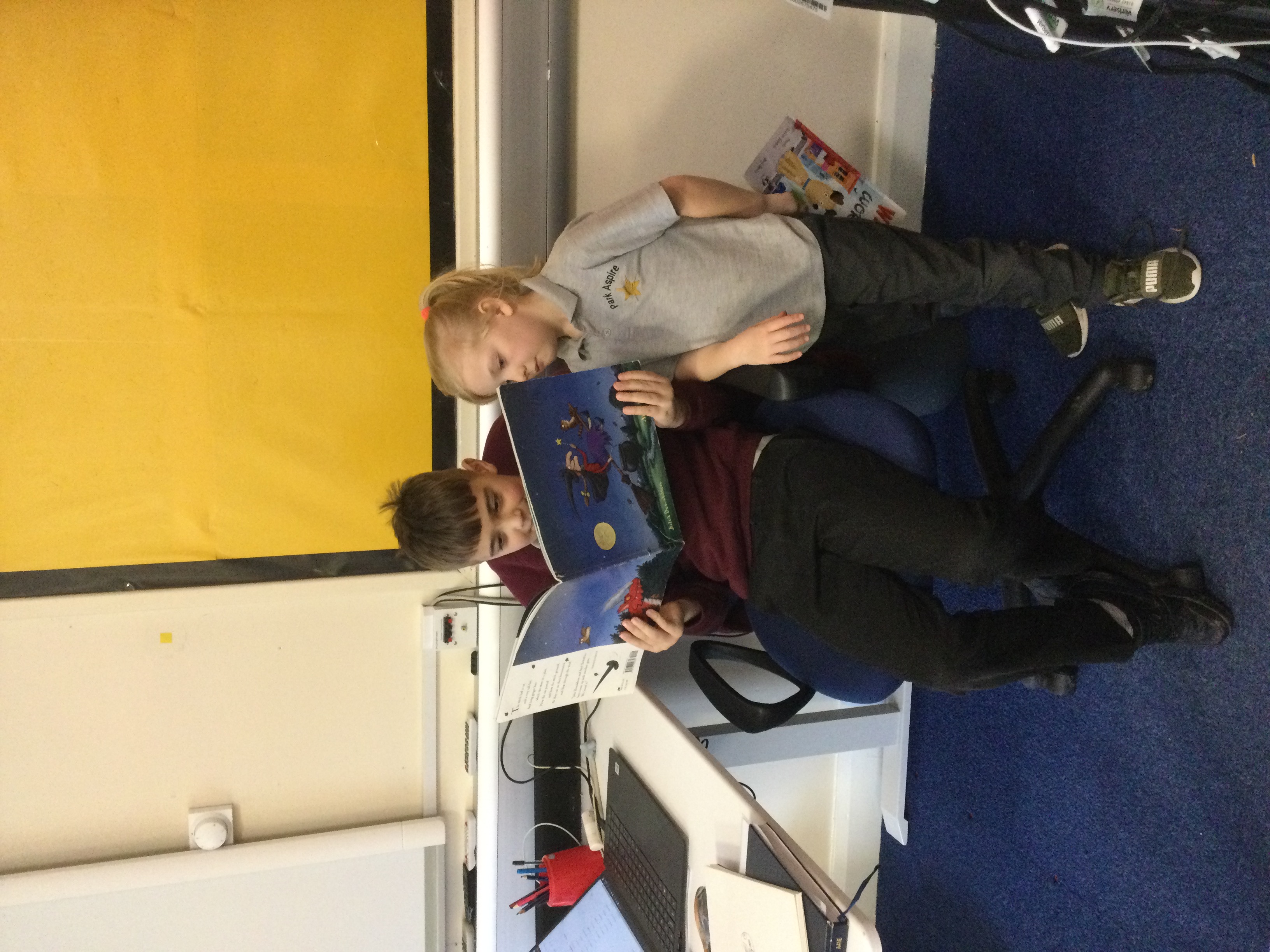 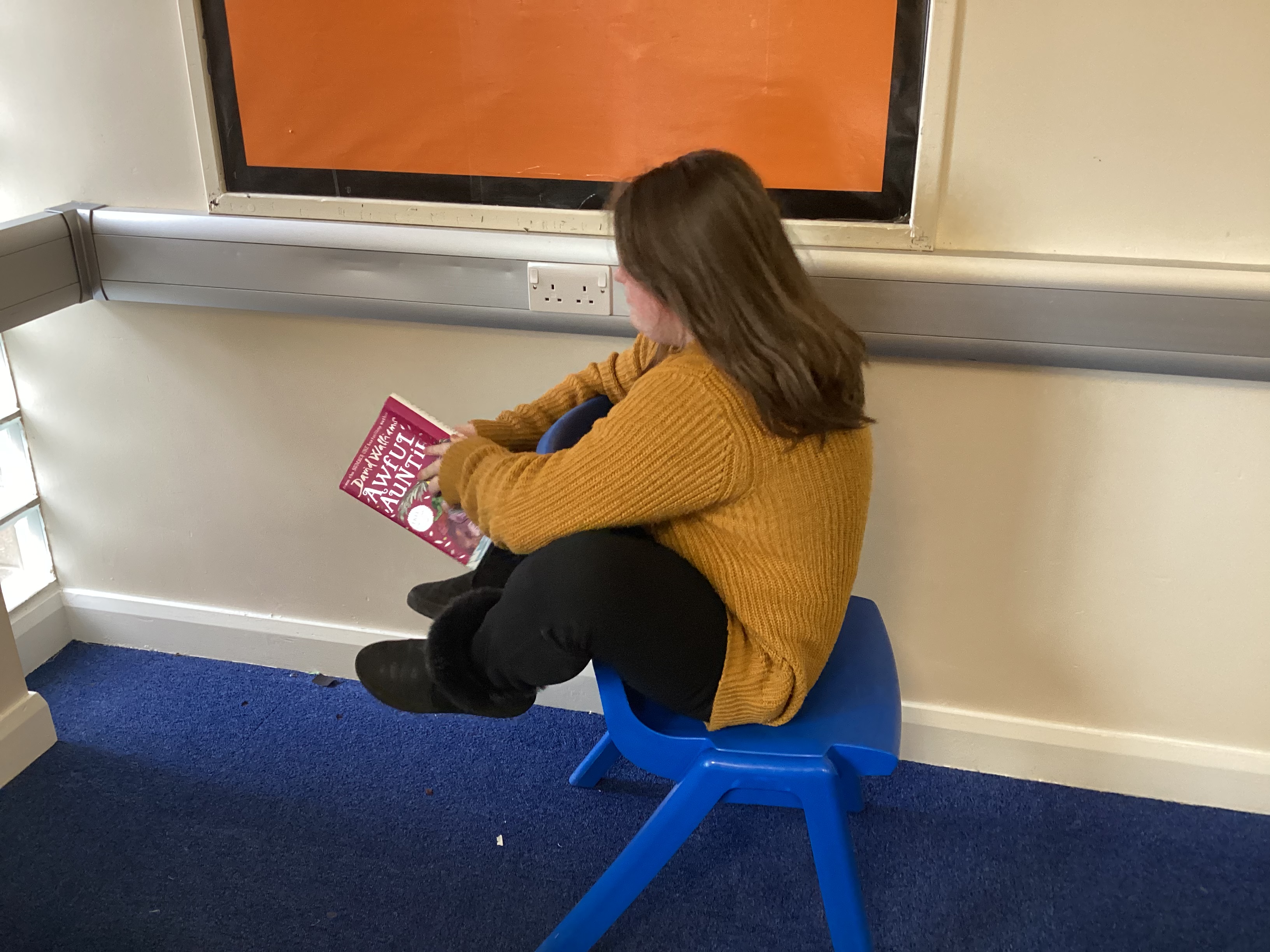 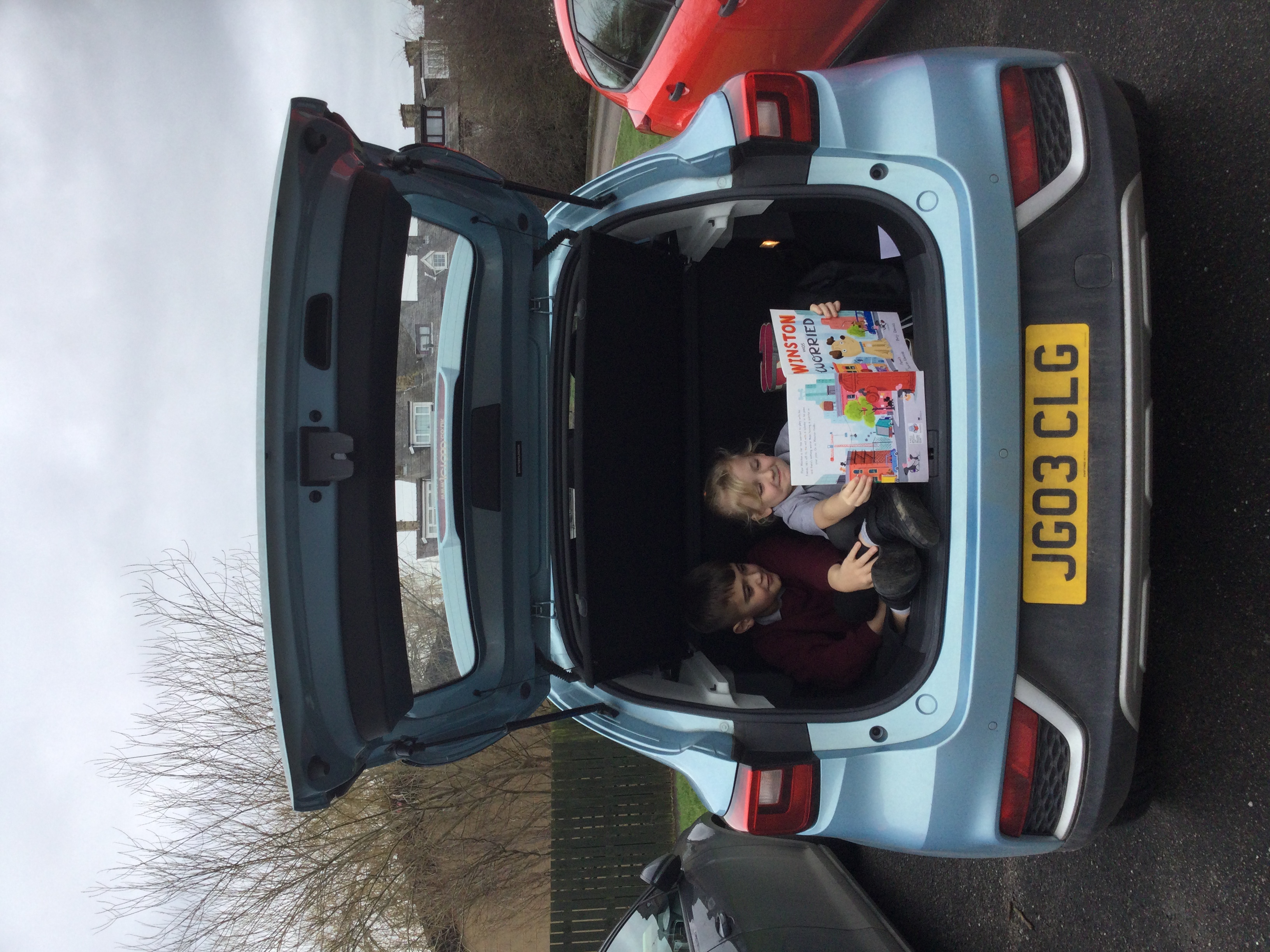 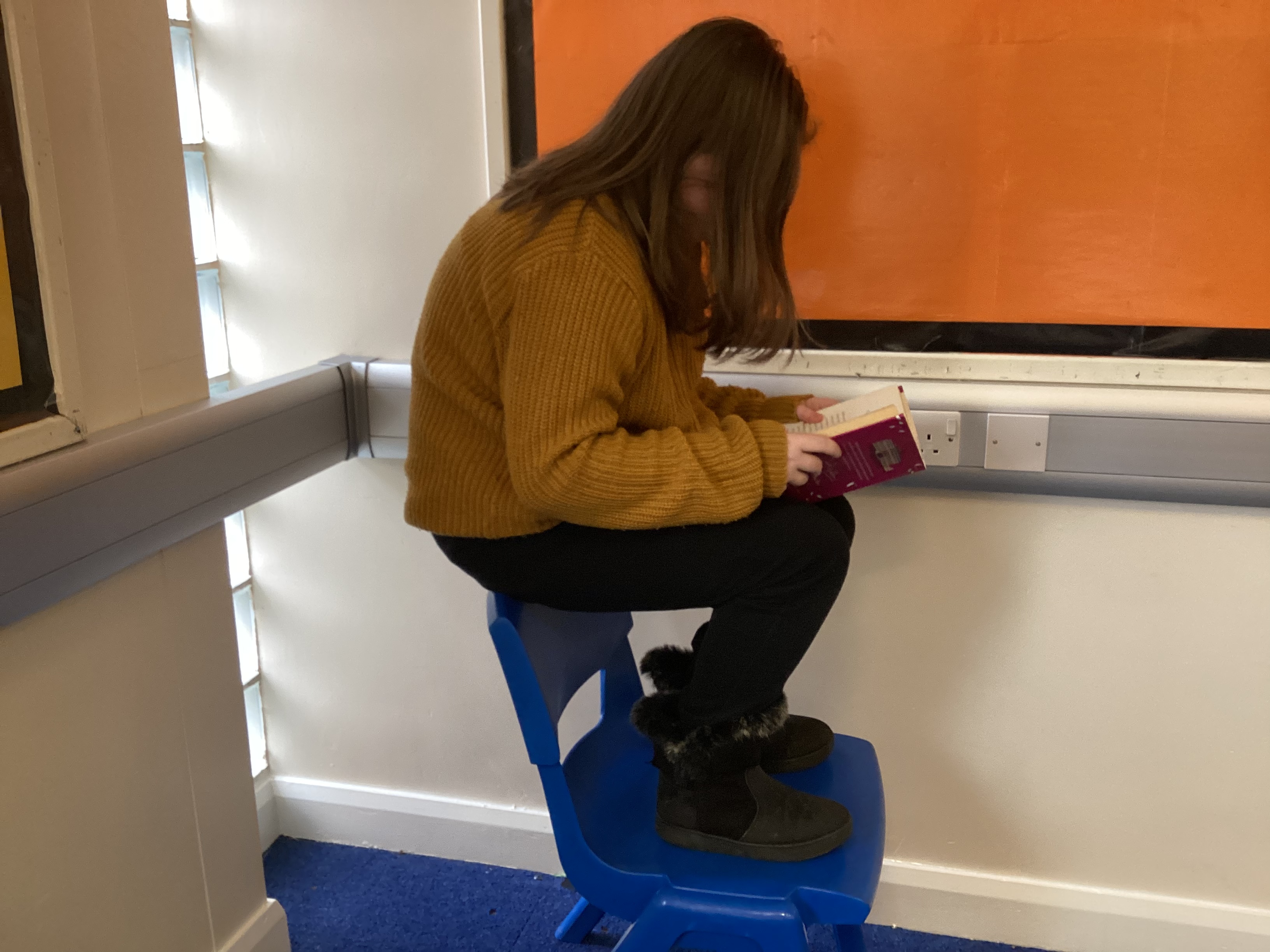 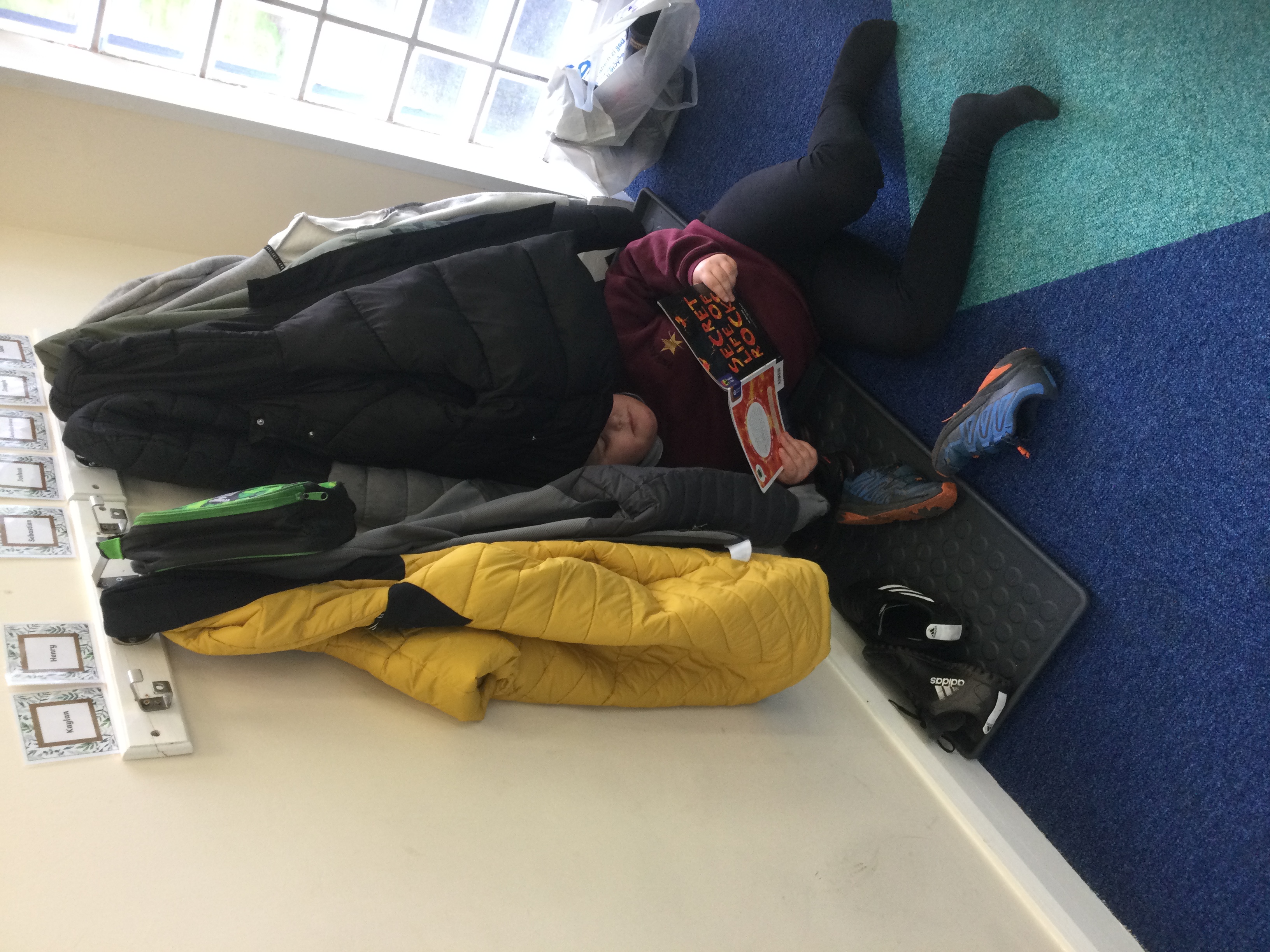 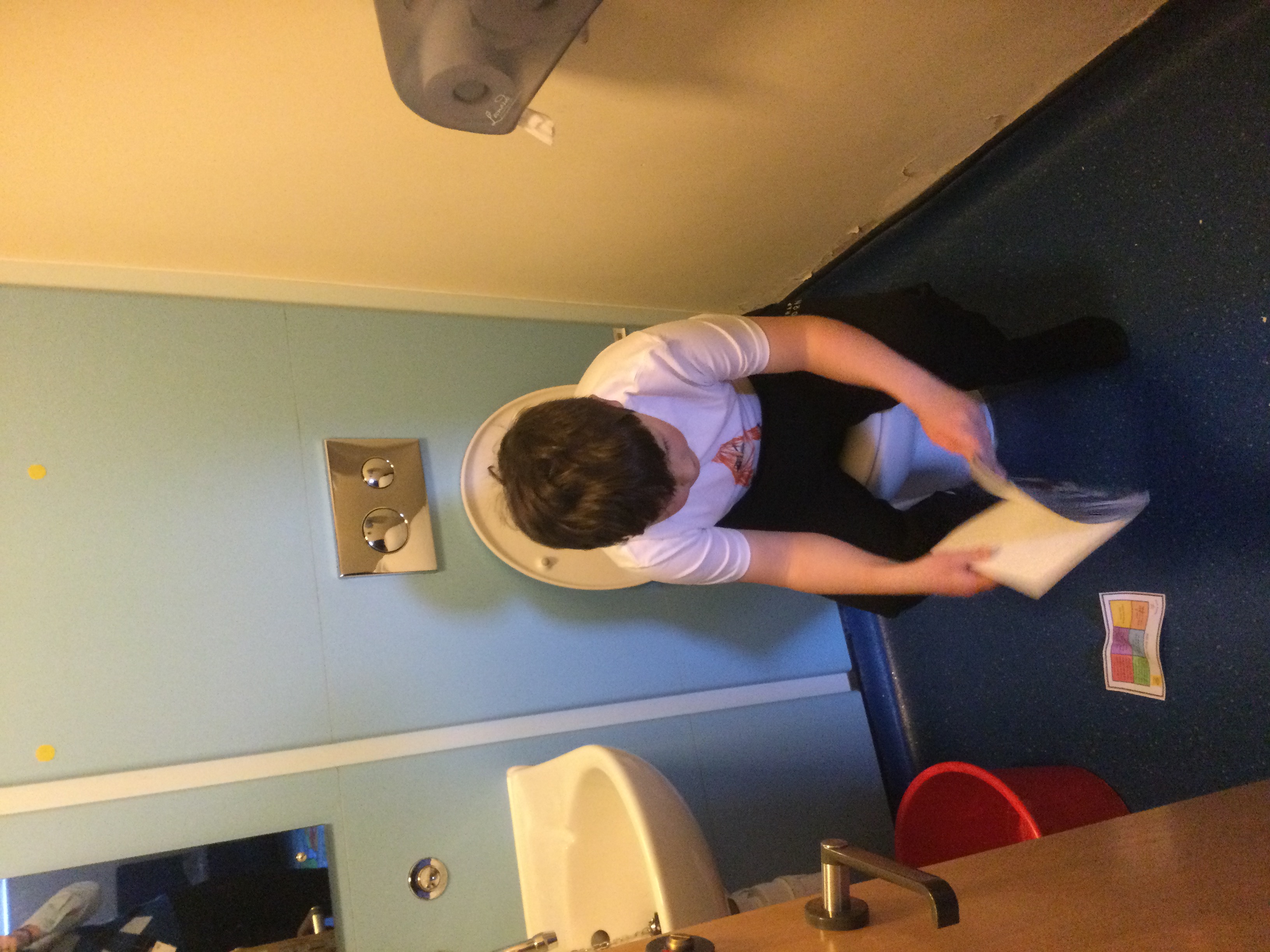 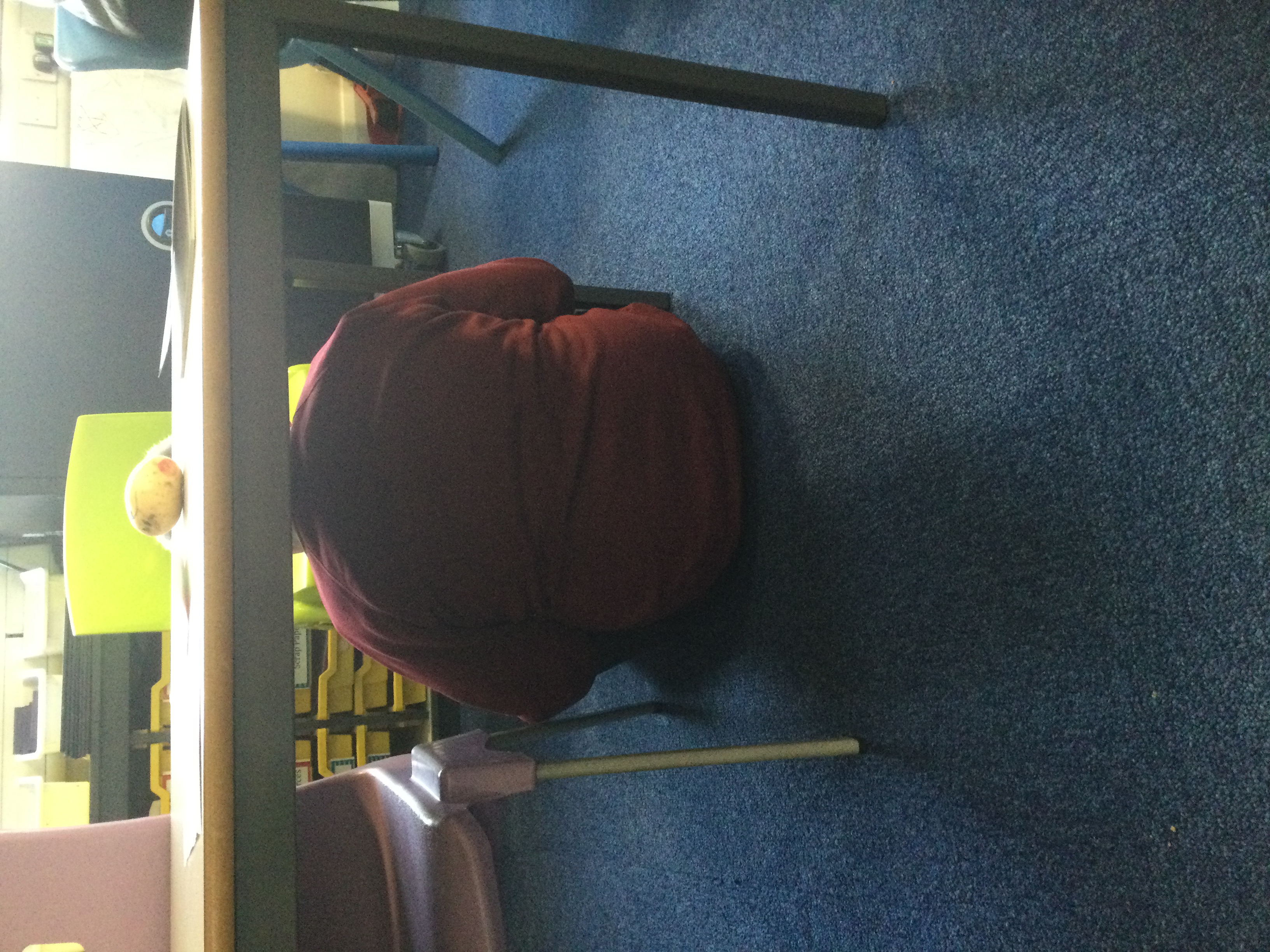 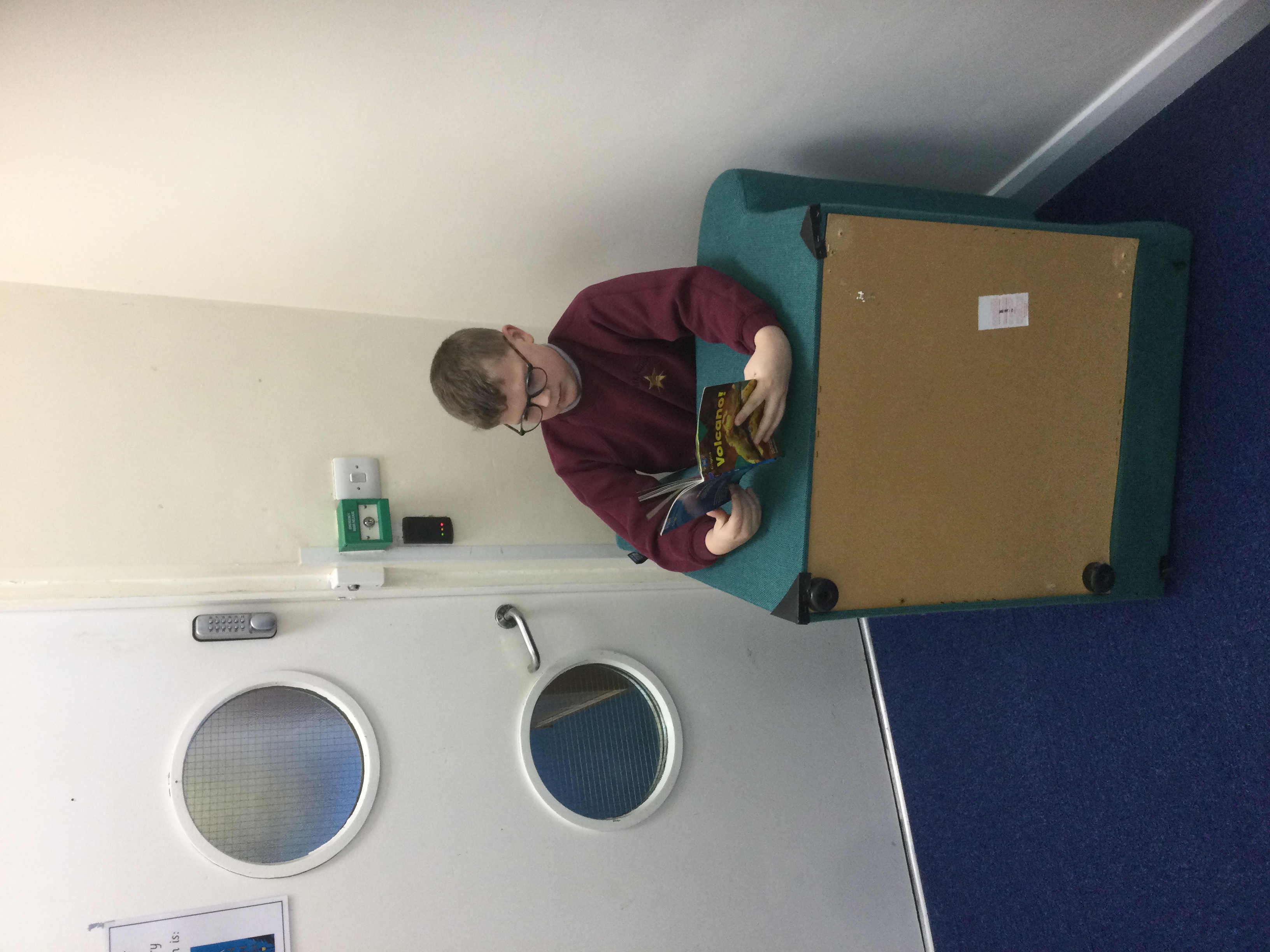 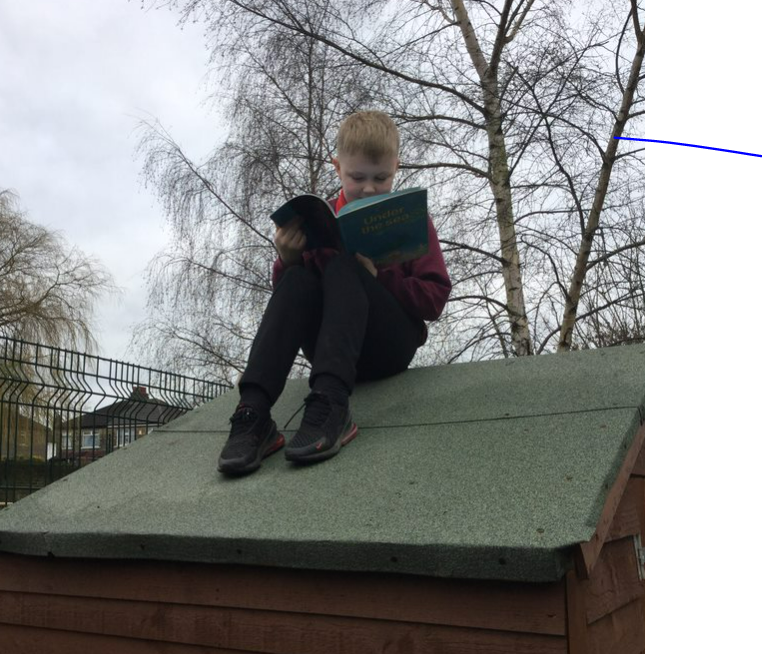 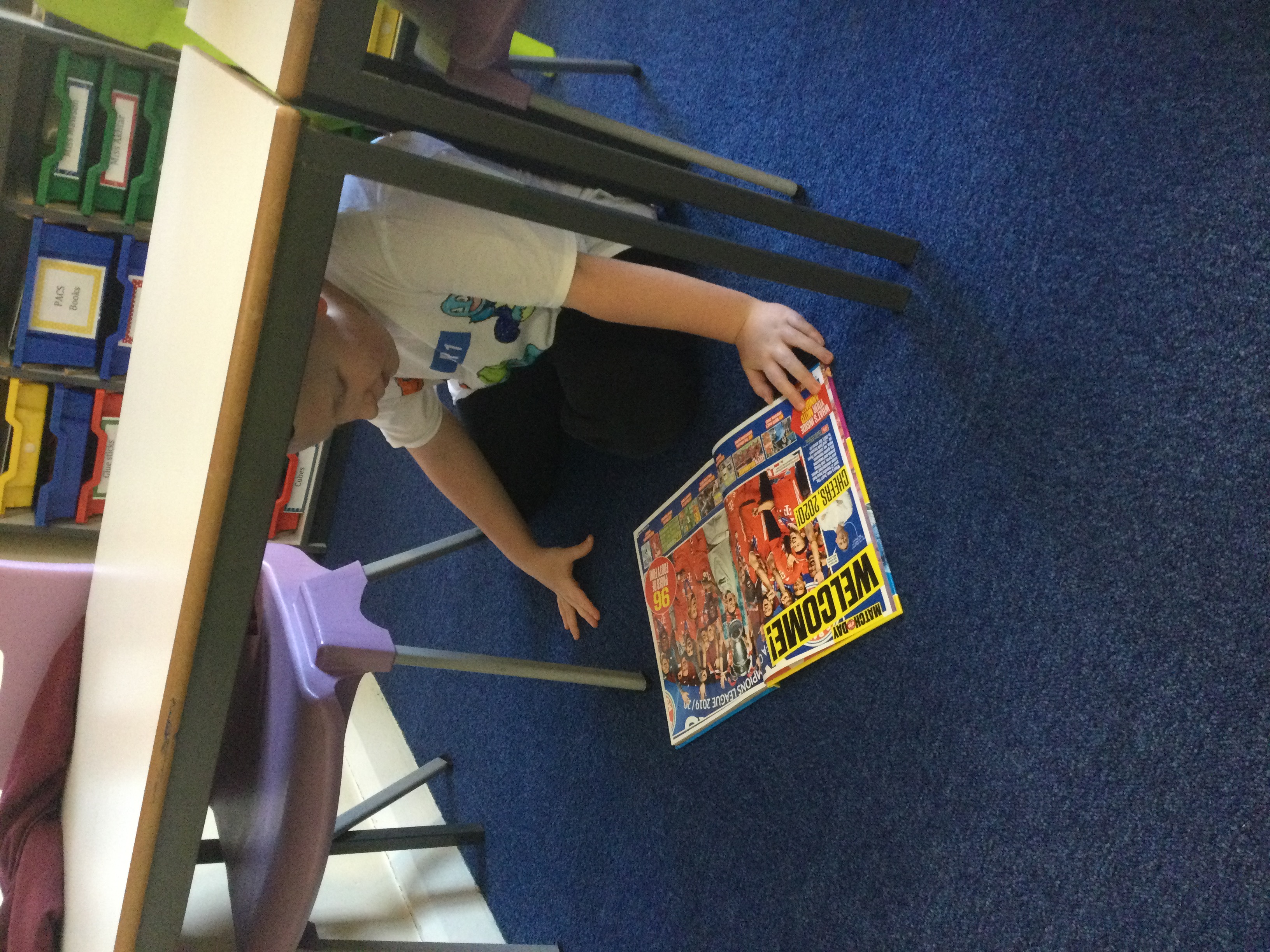 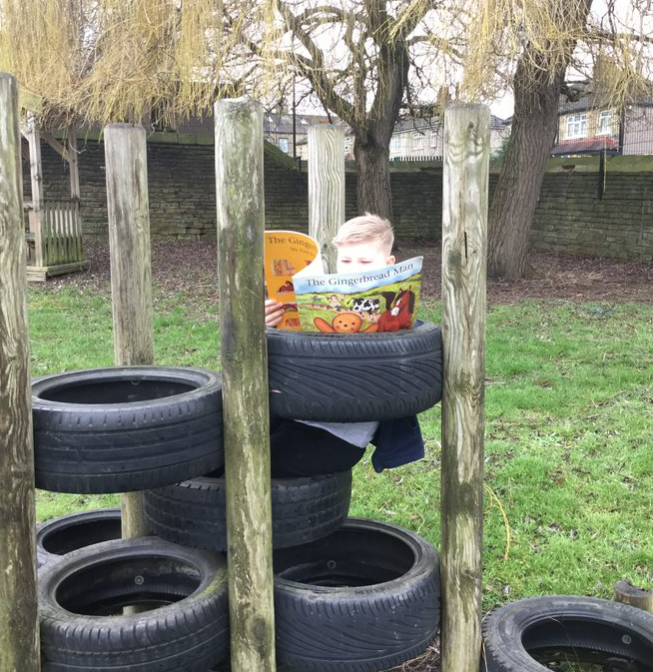 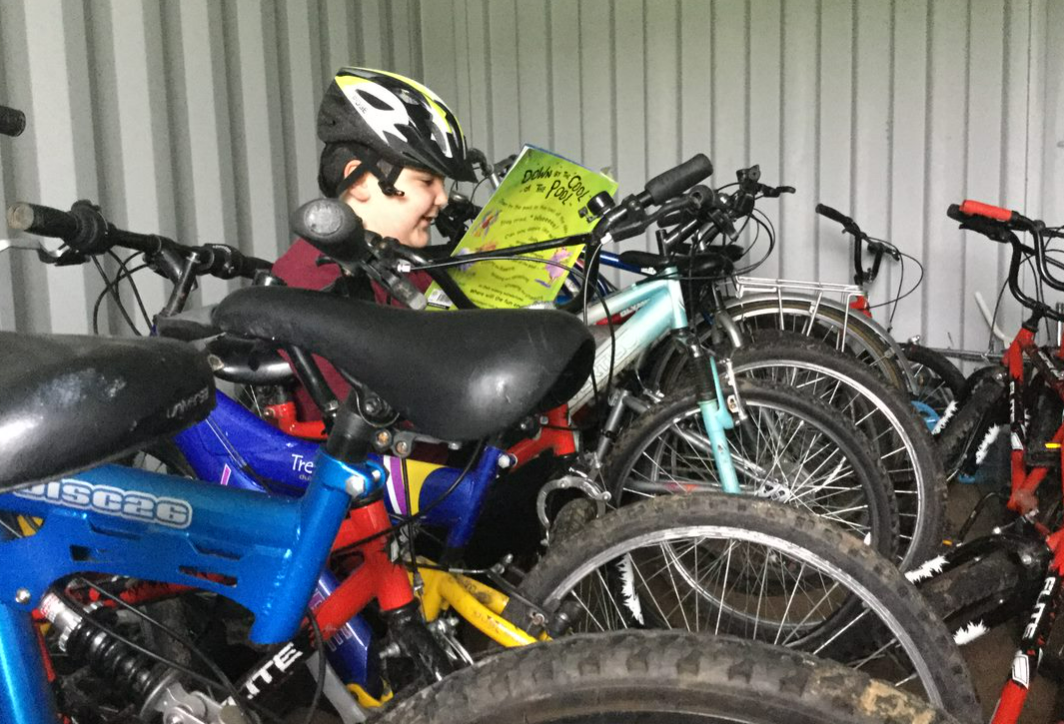 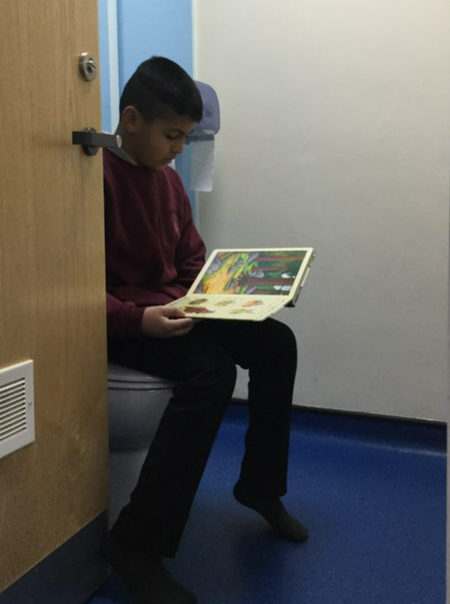 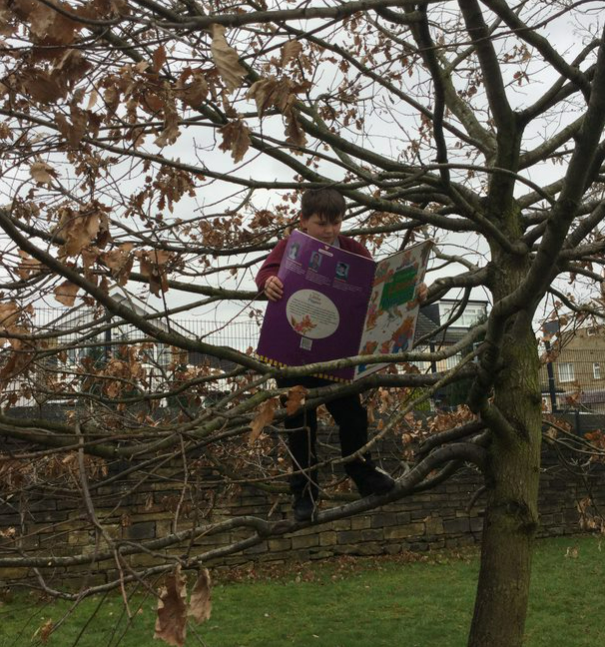 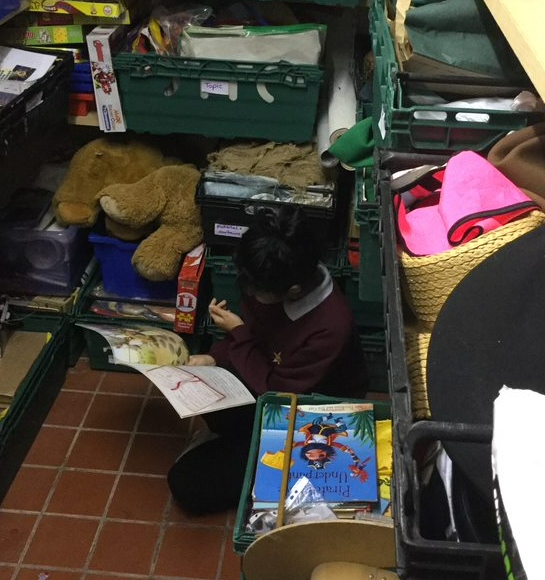 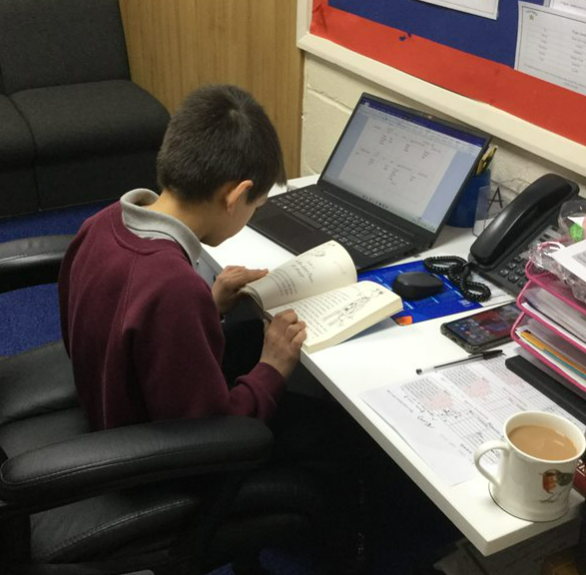 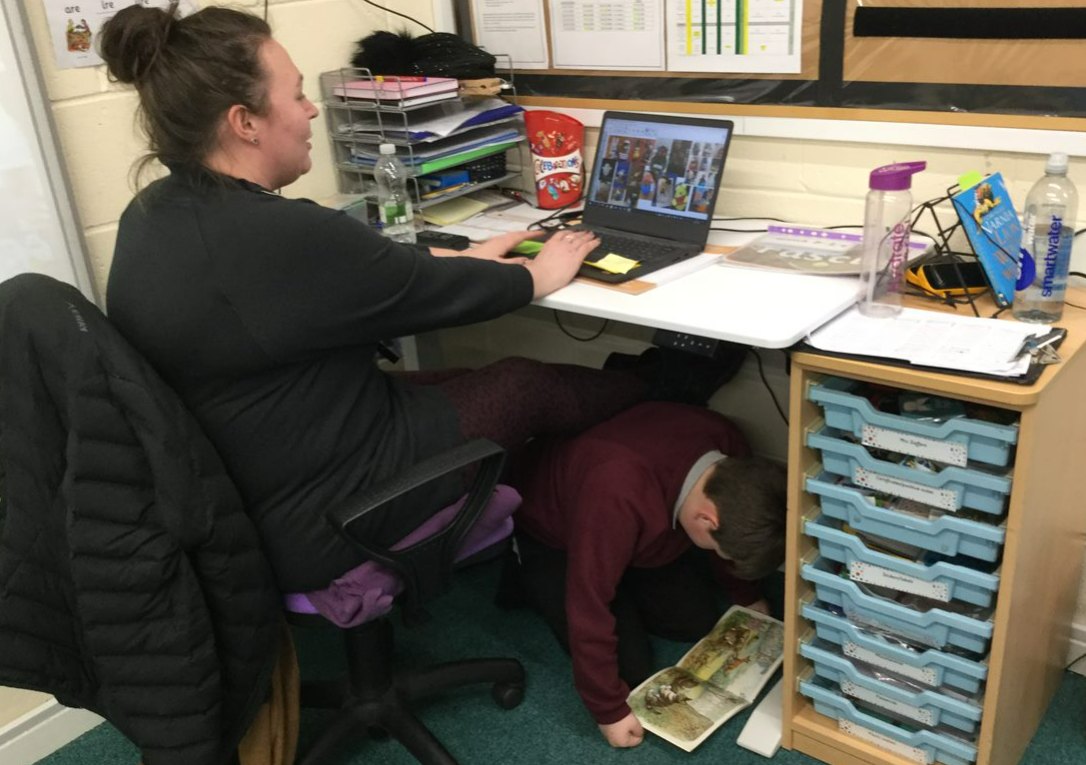 You created your own T-shirts
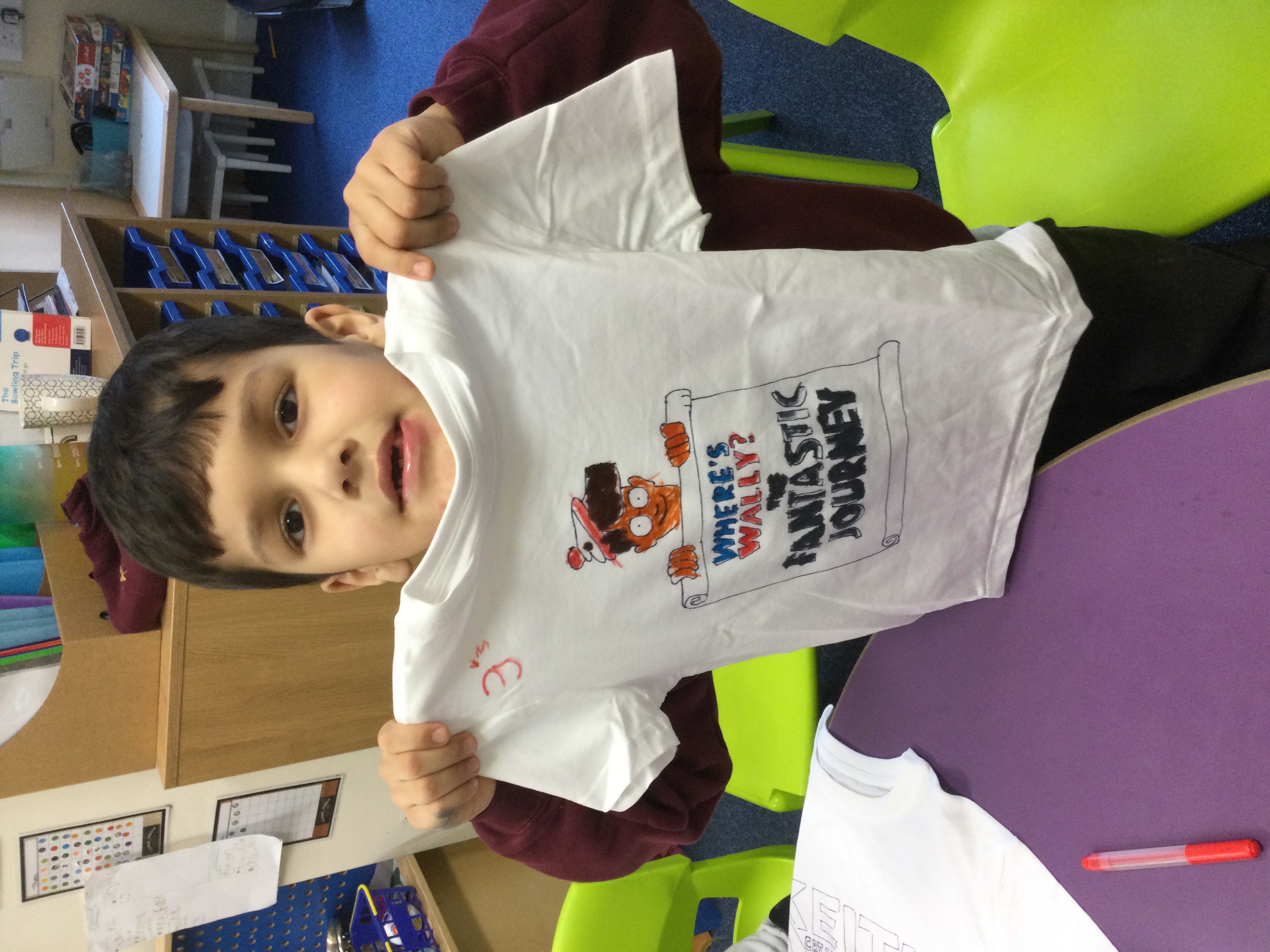 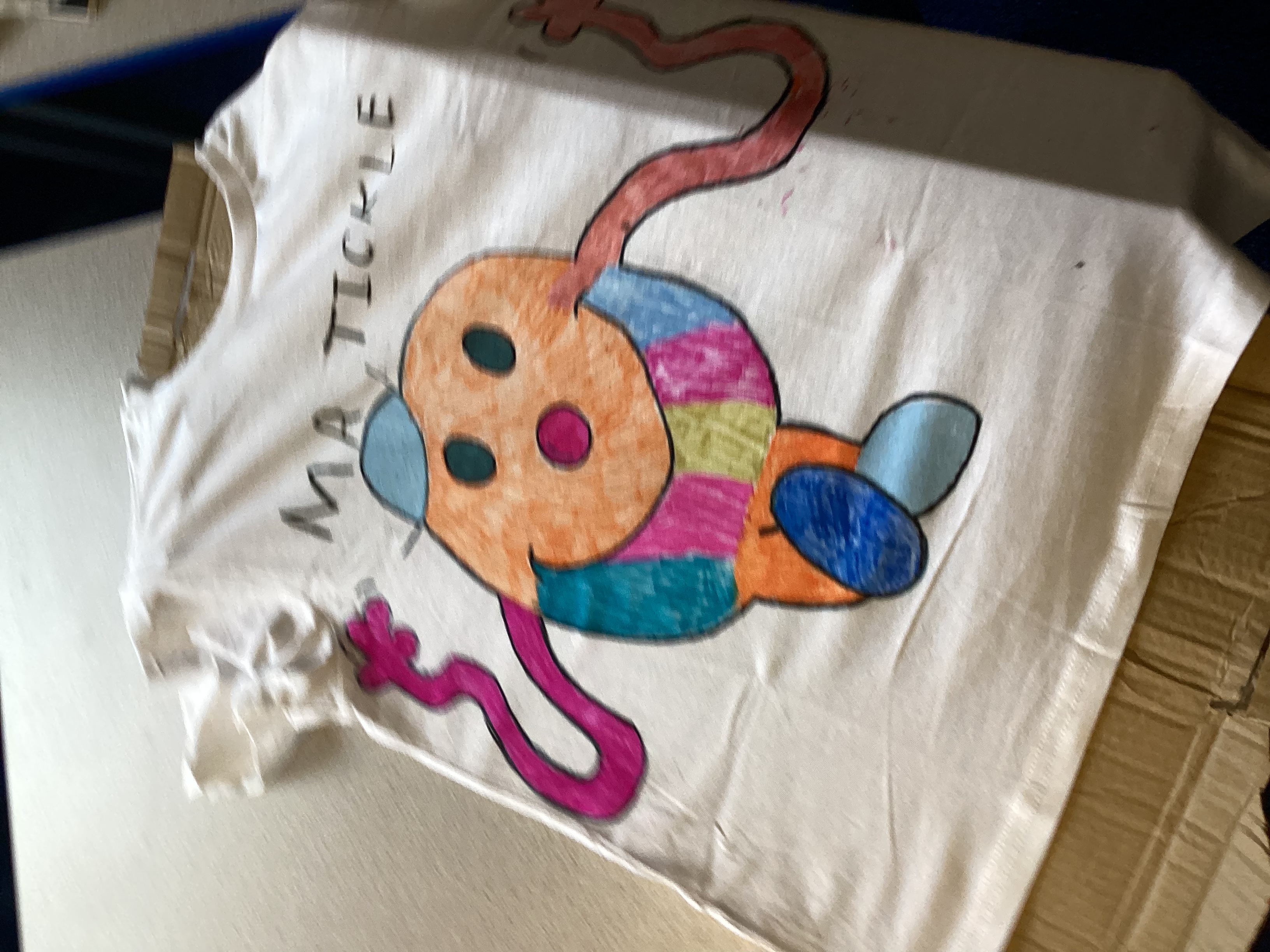 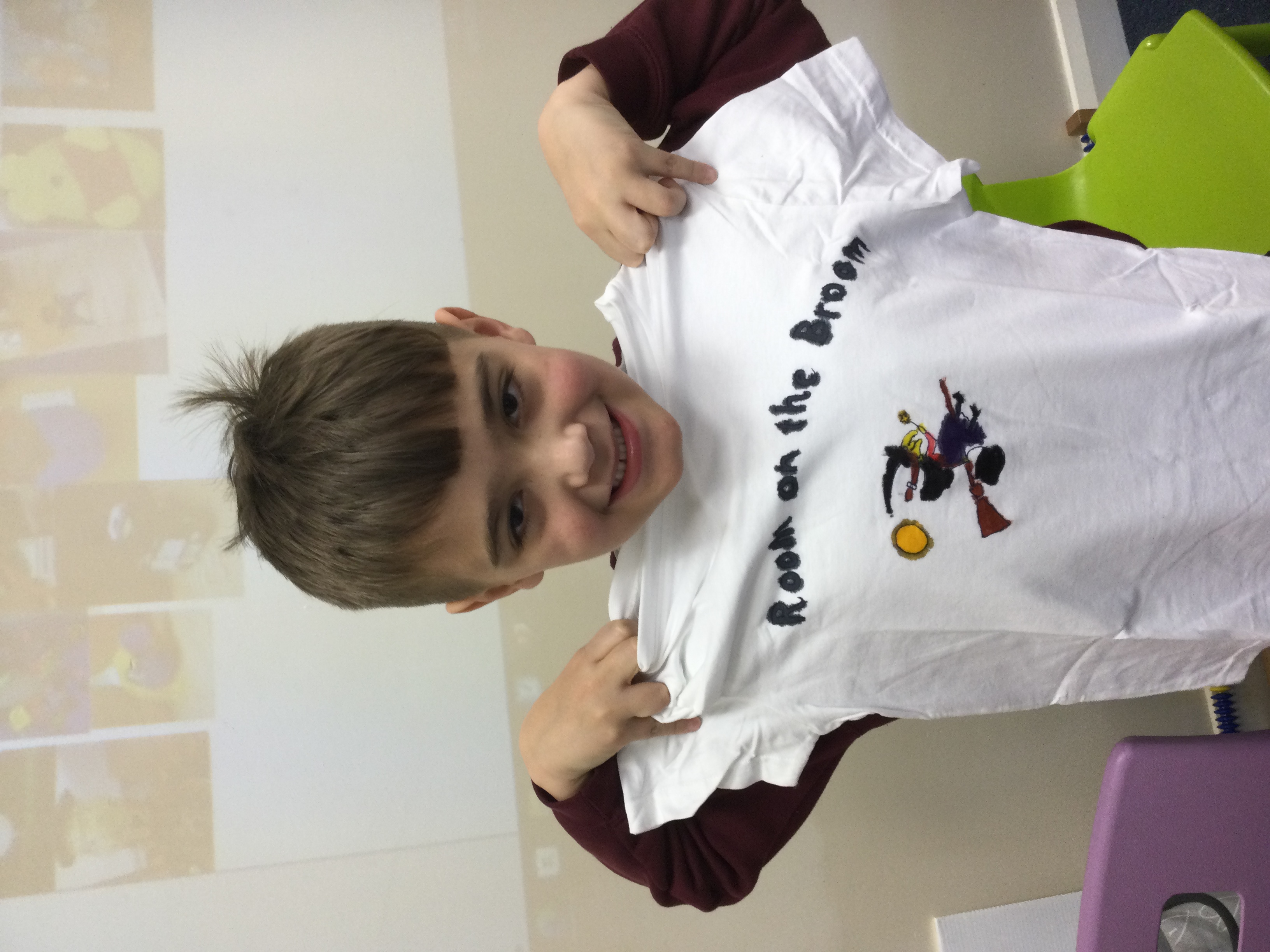 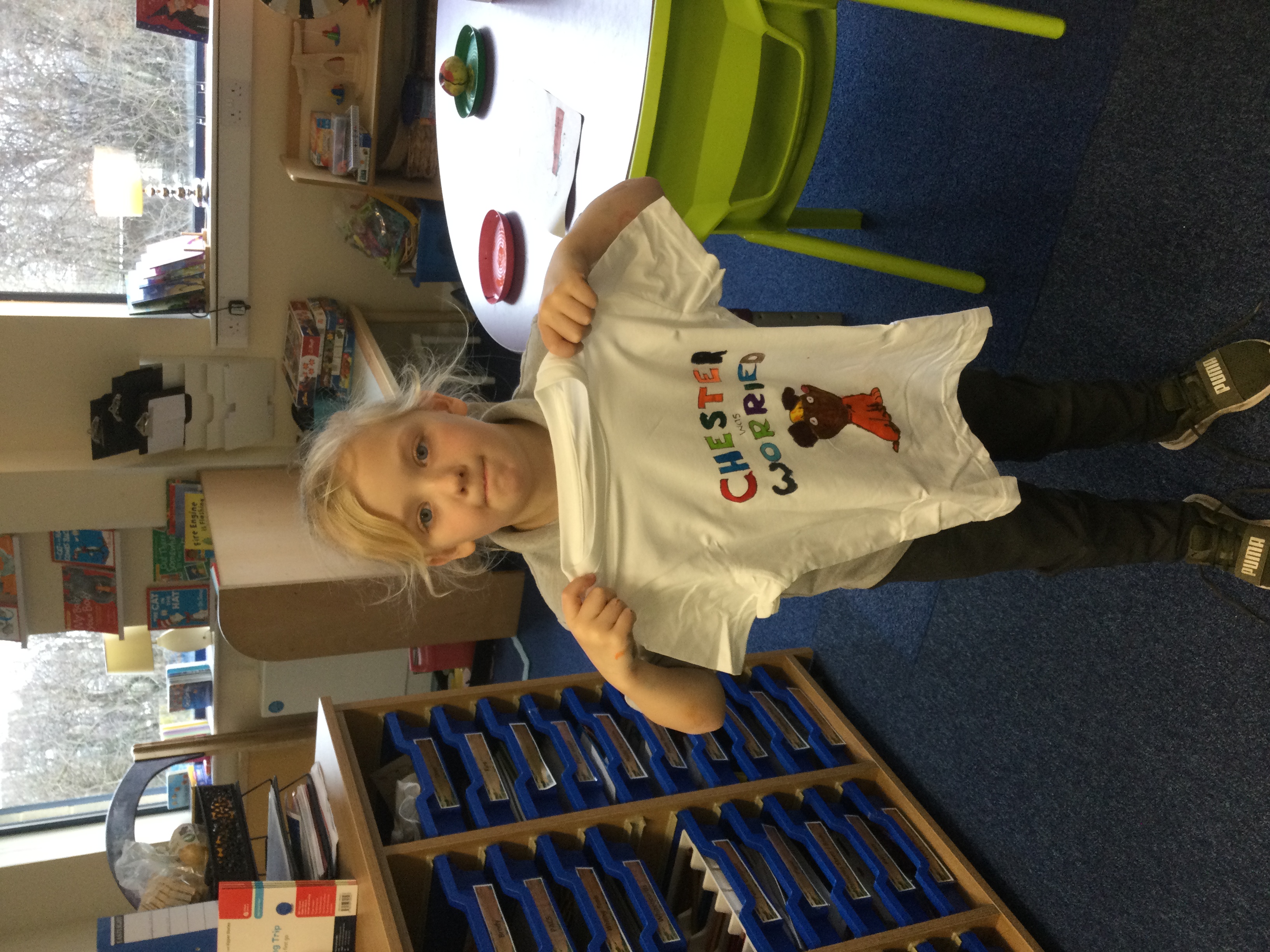 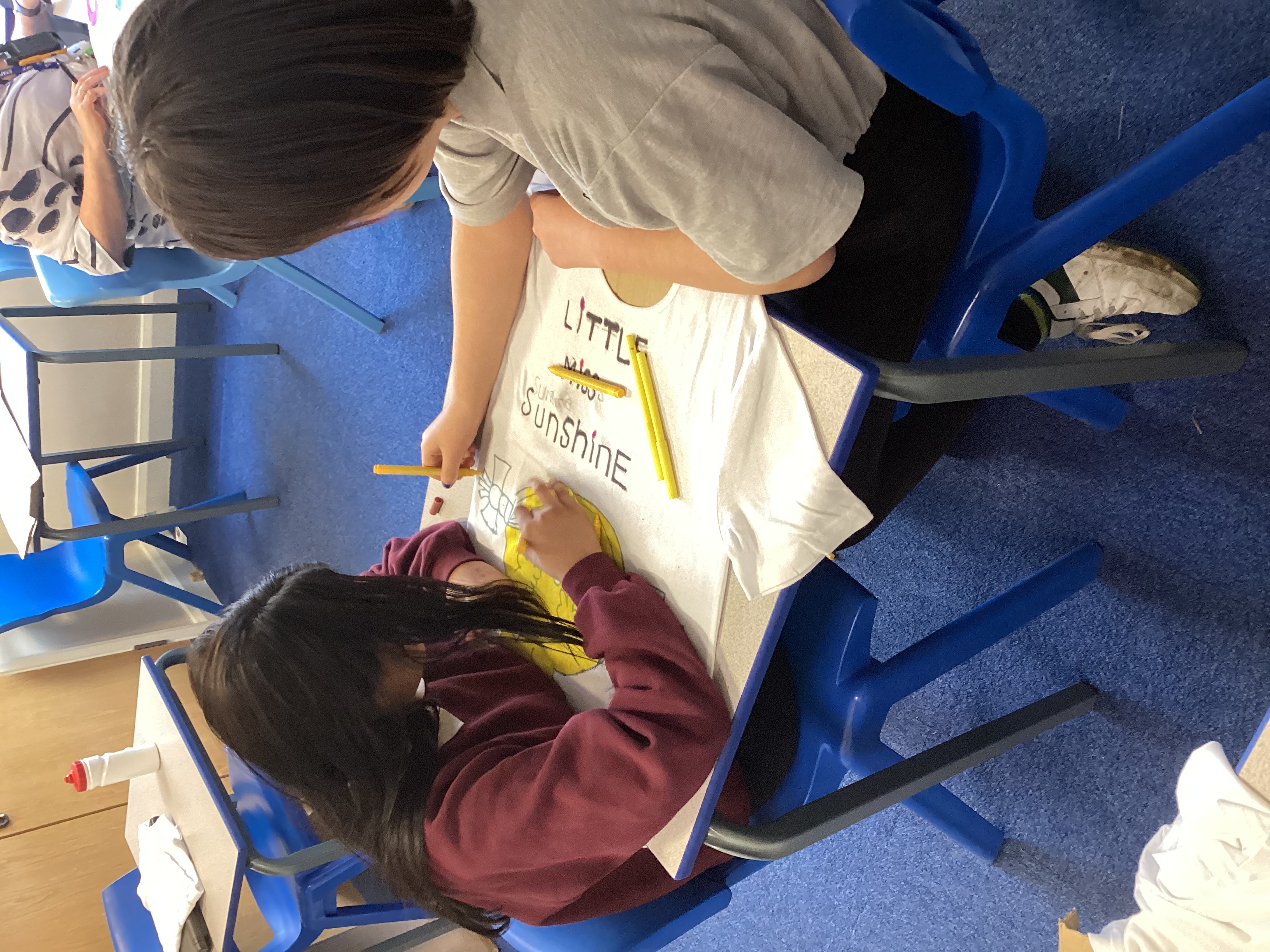 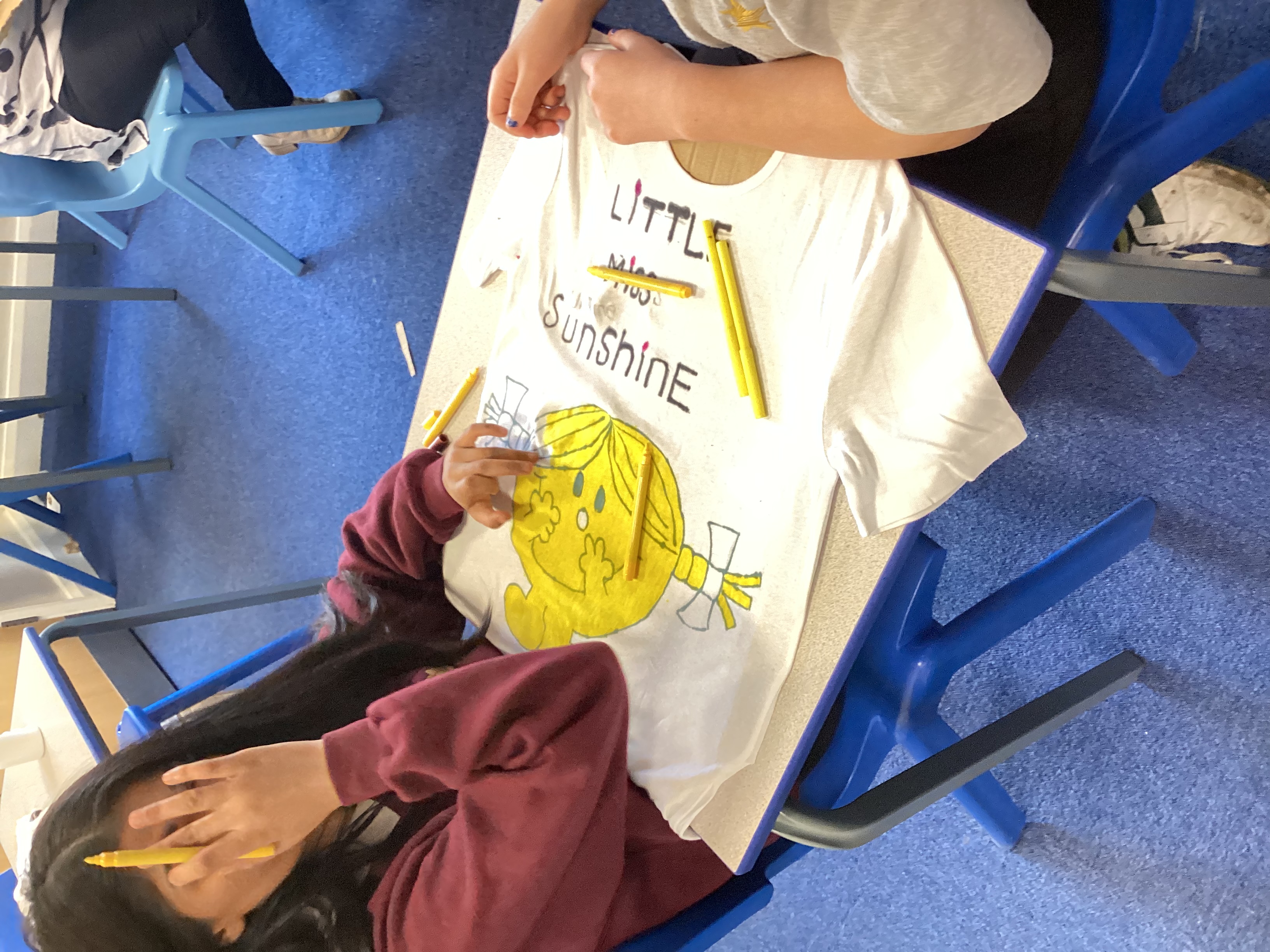 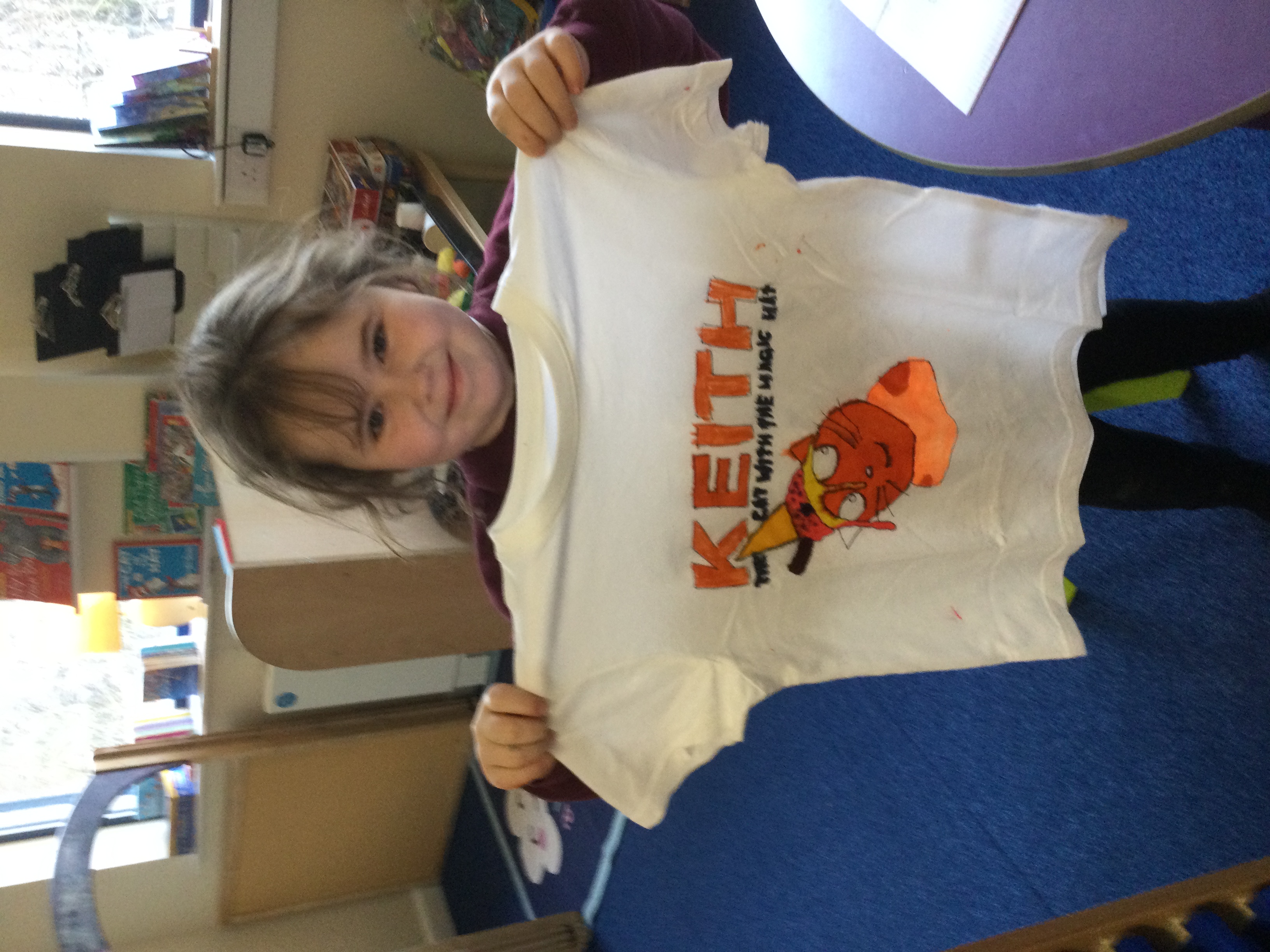 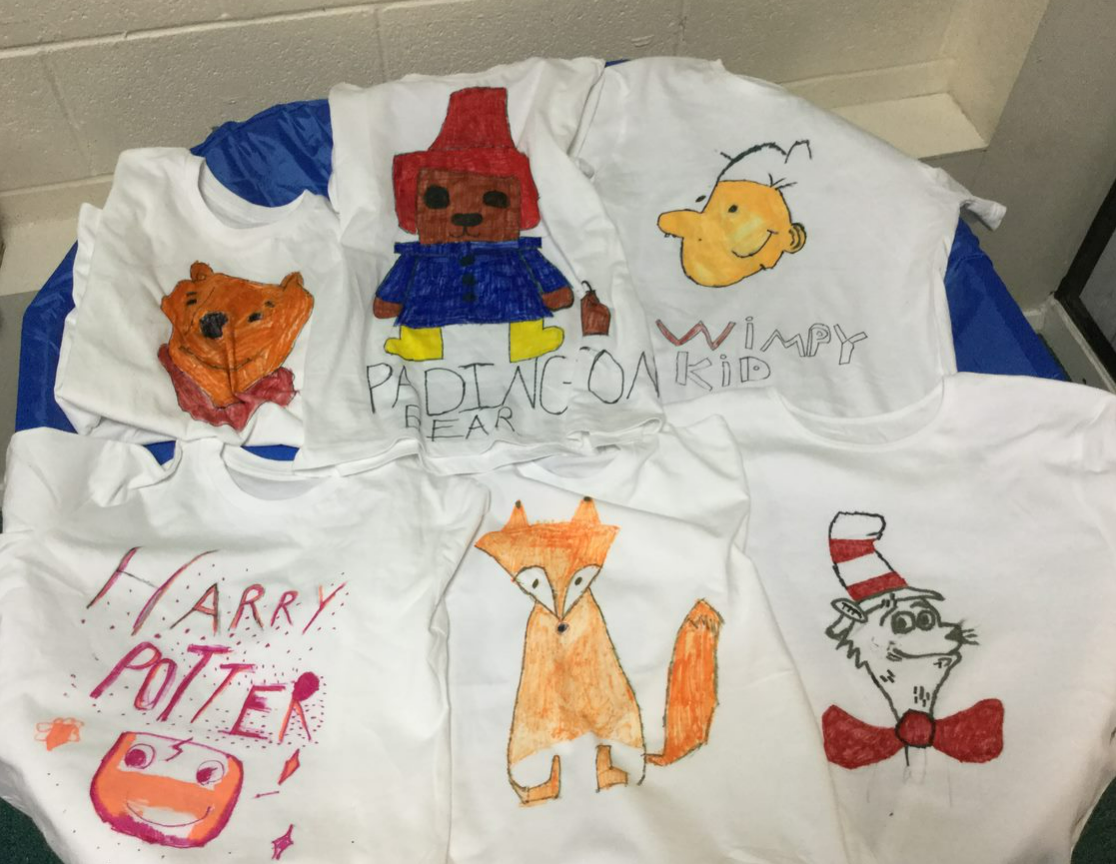 You made a character from a potato!
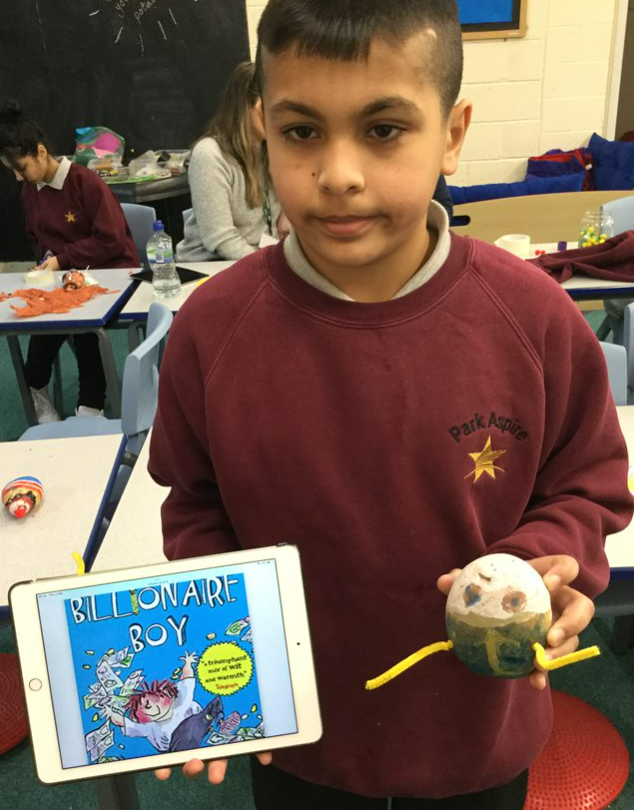 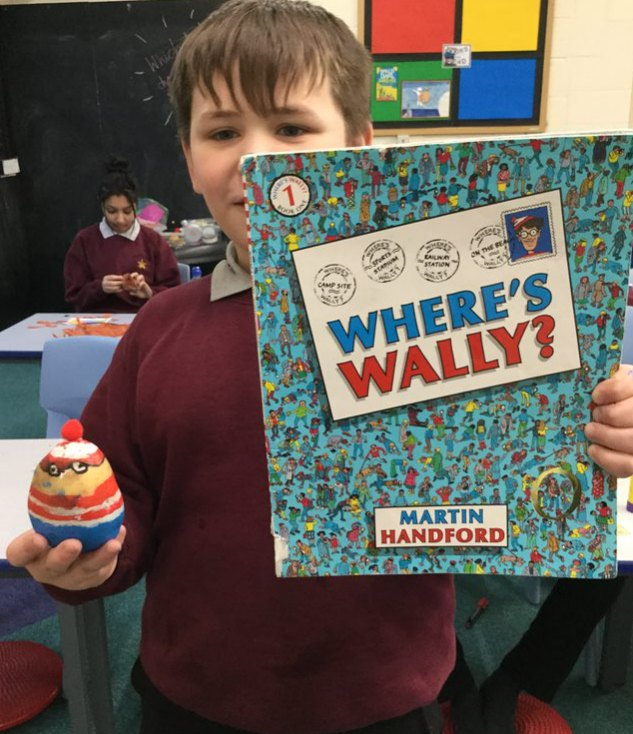 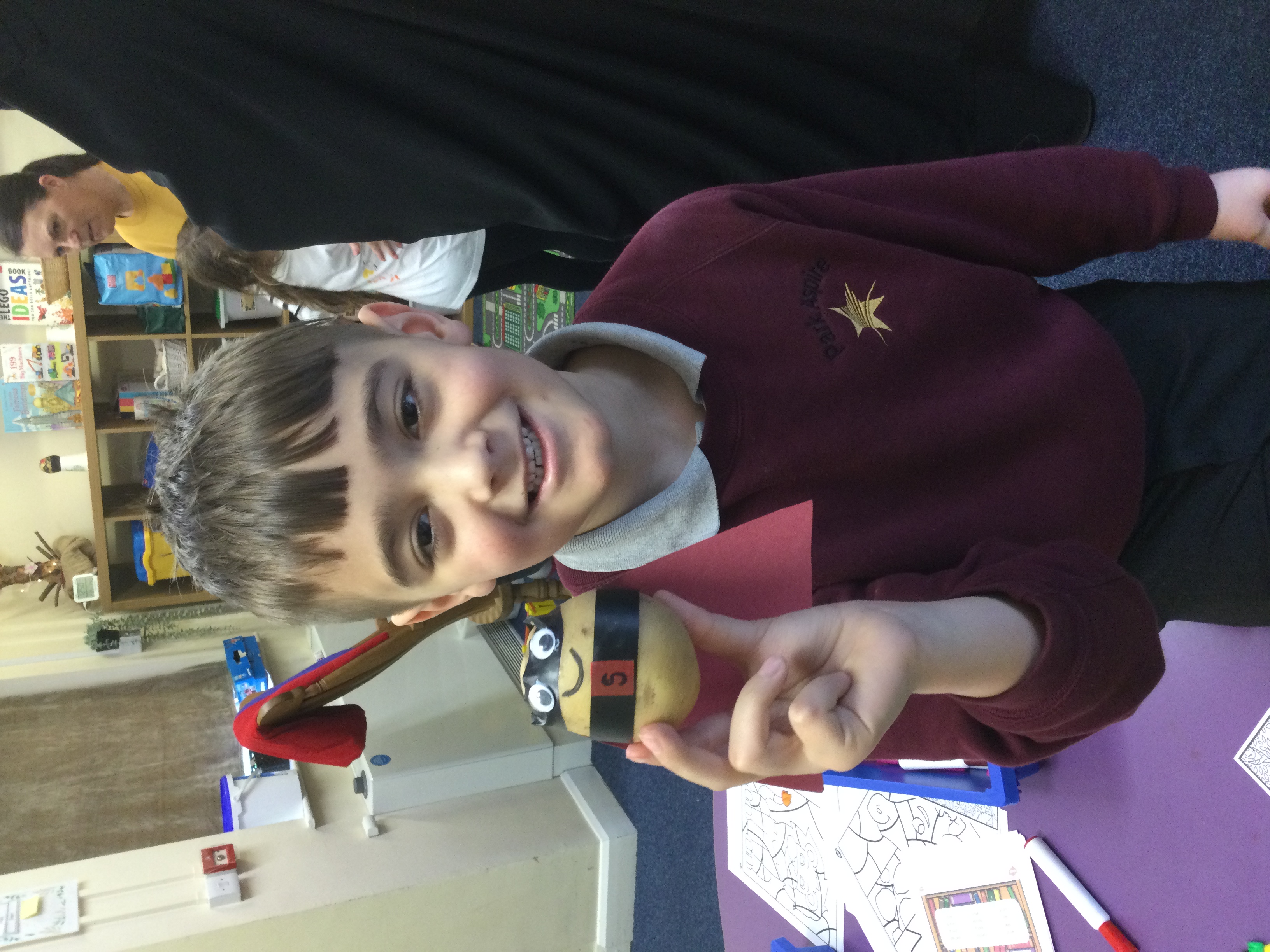 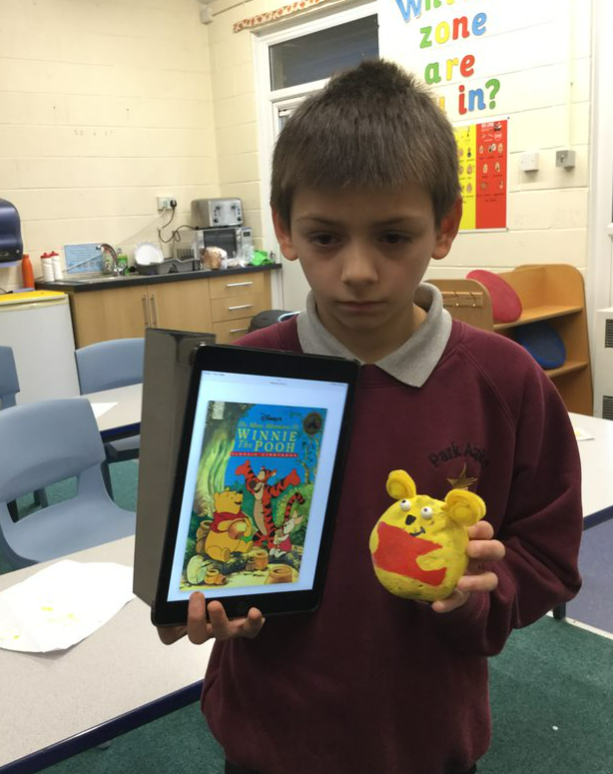 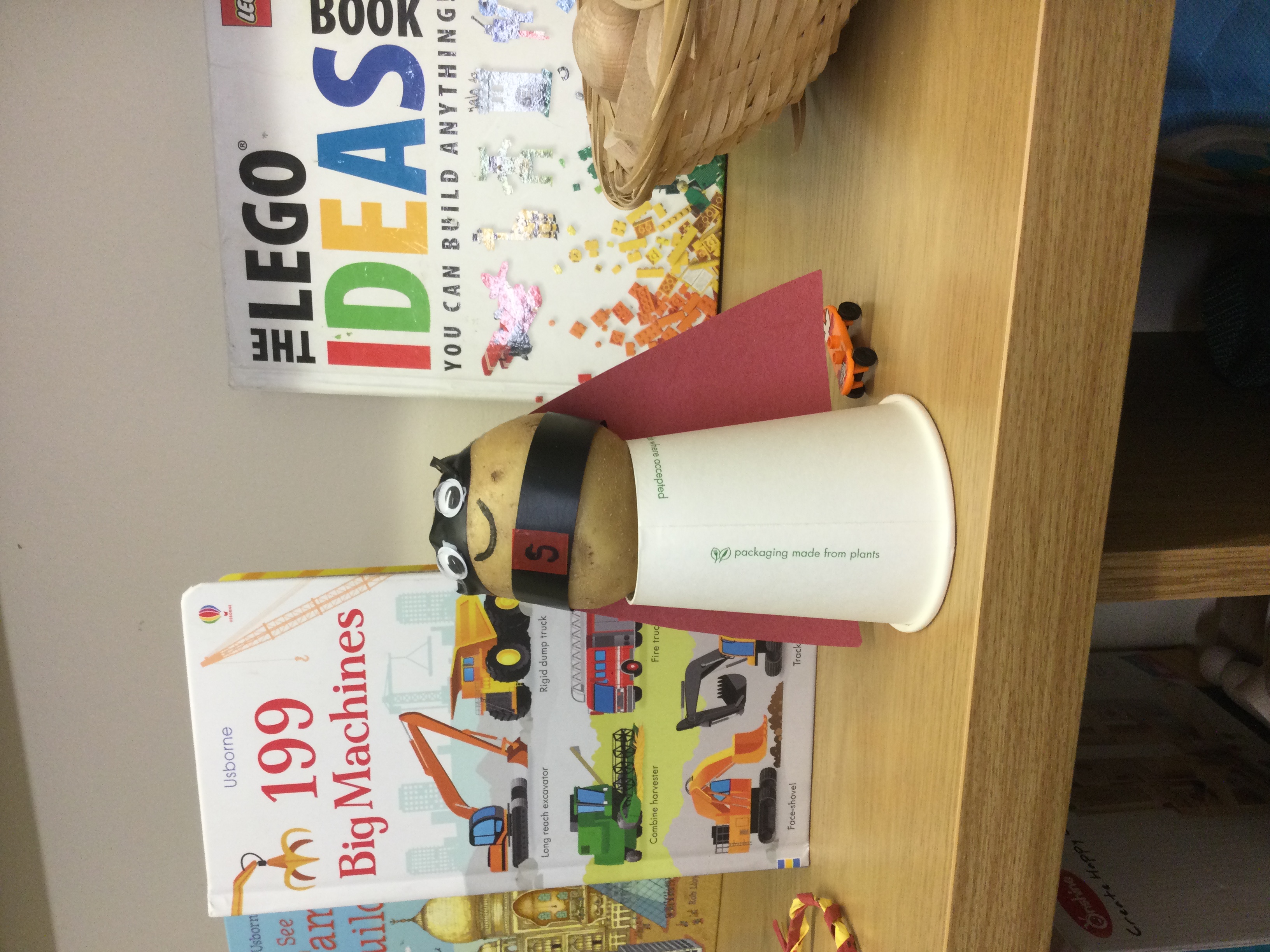 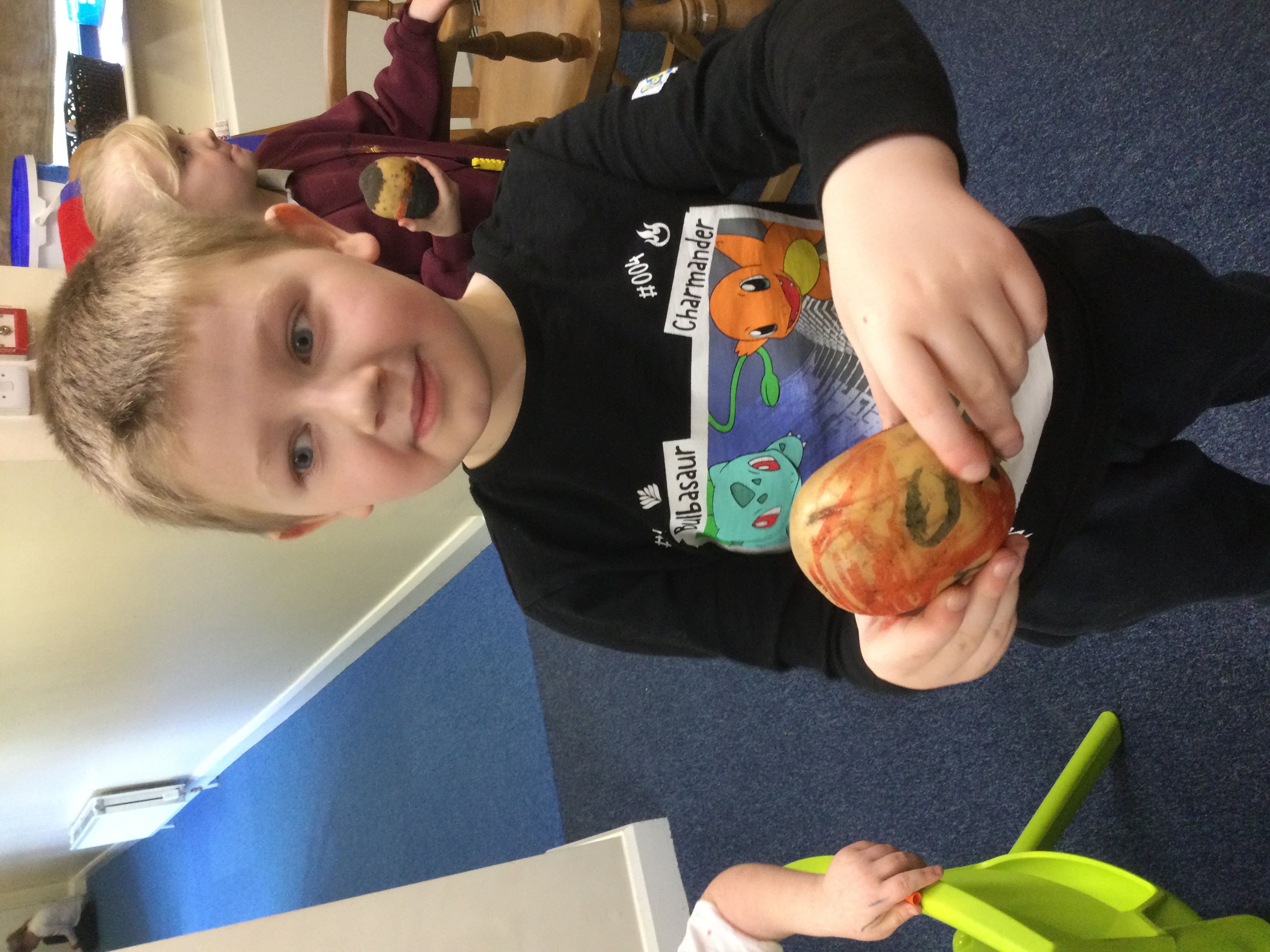 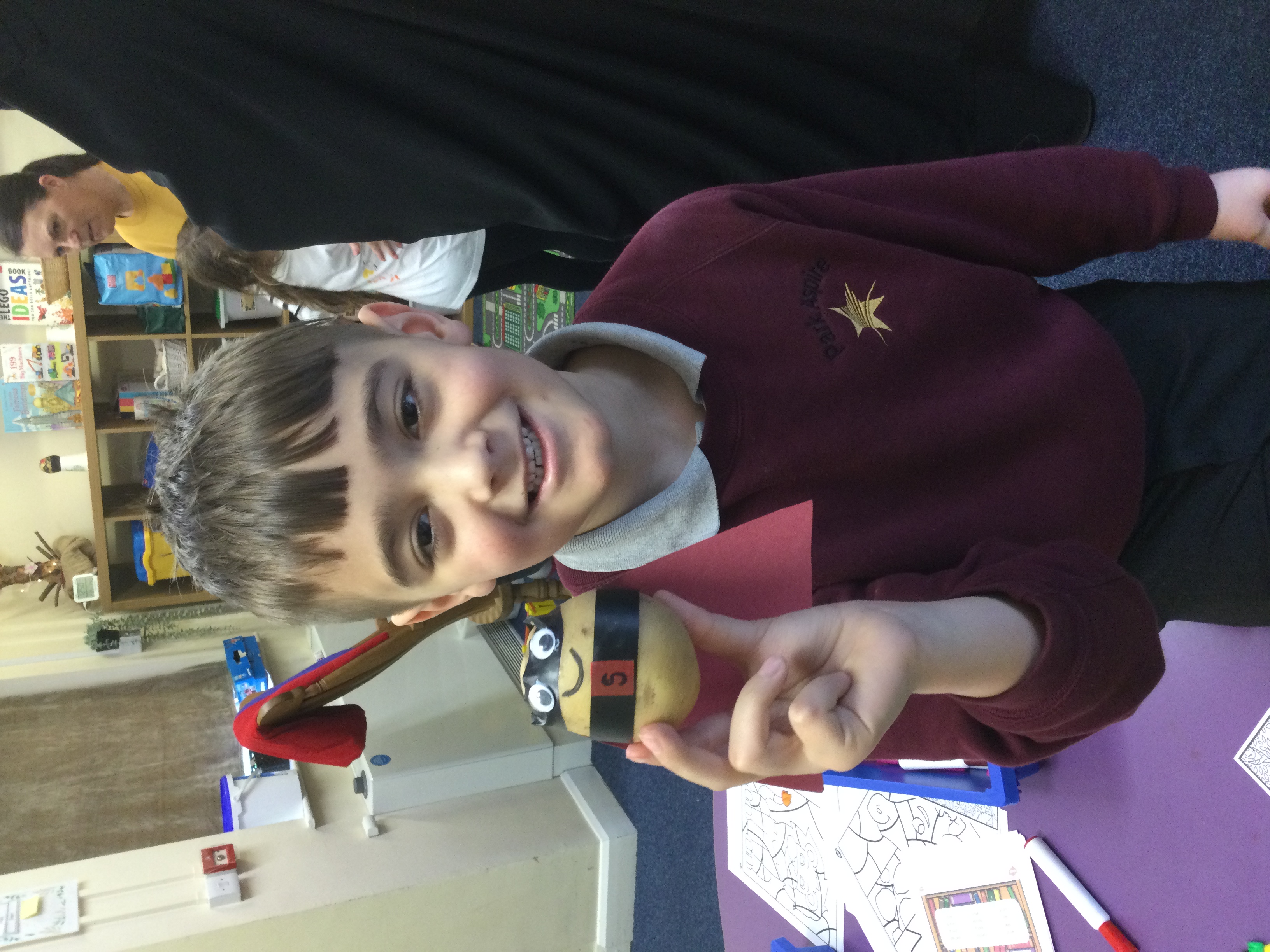 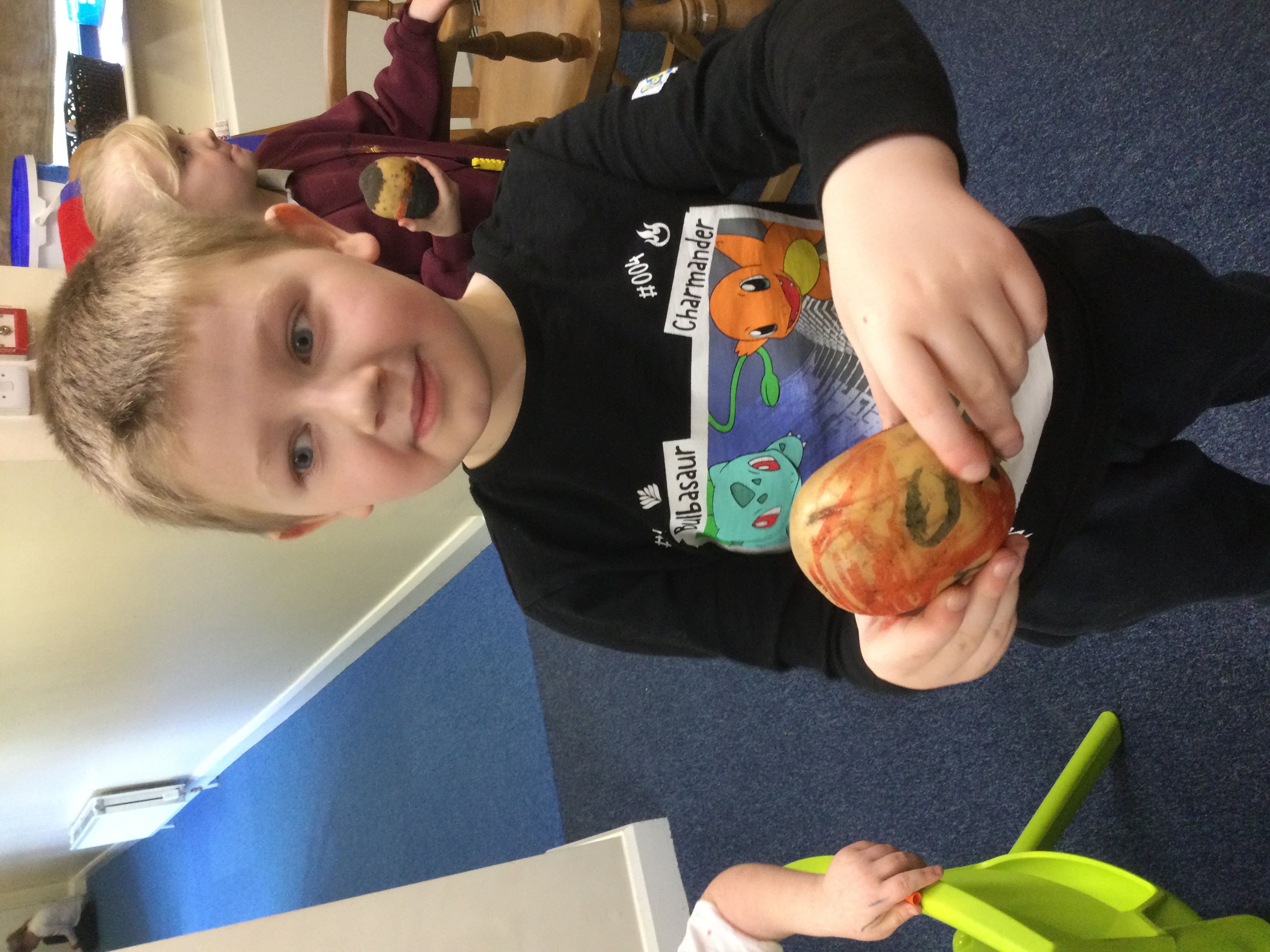